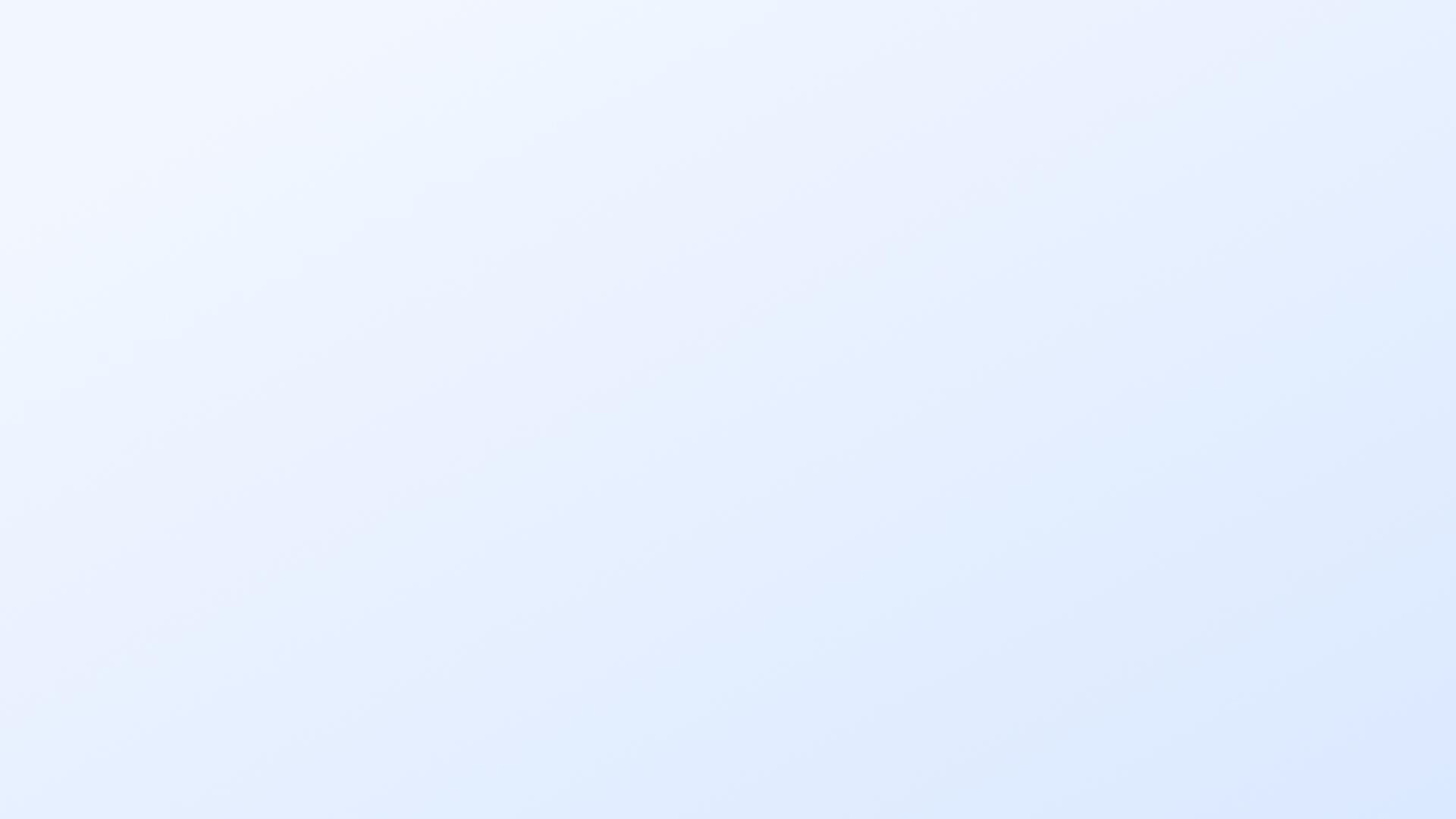 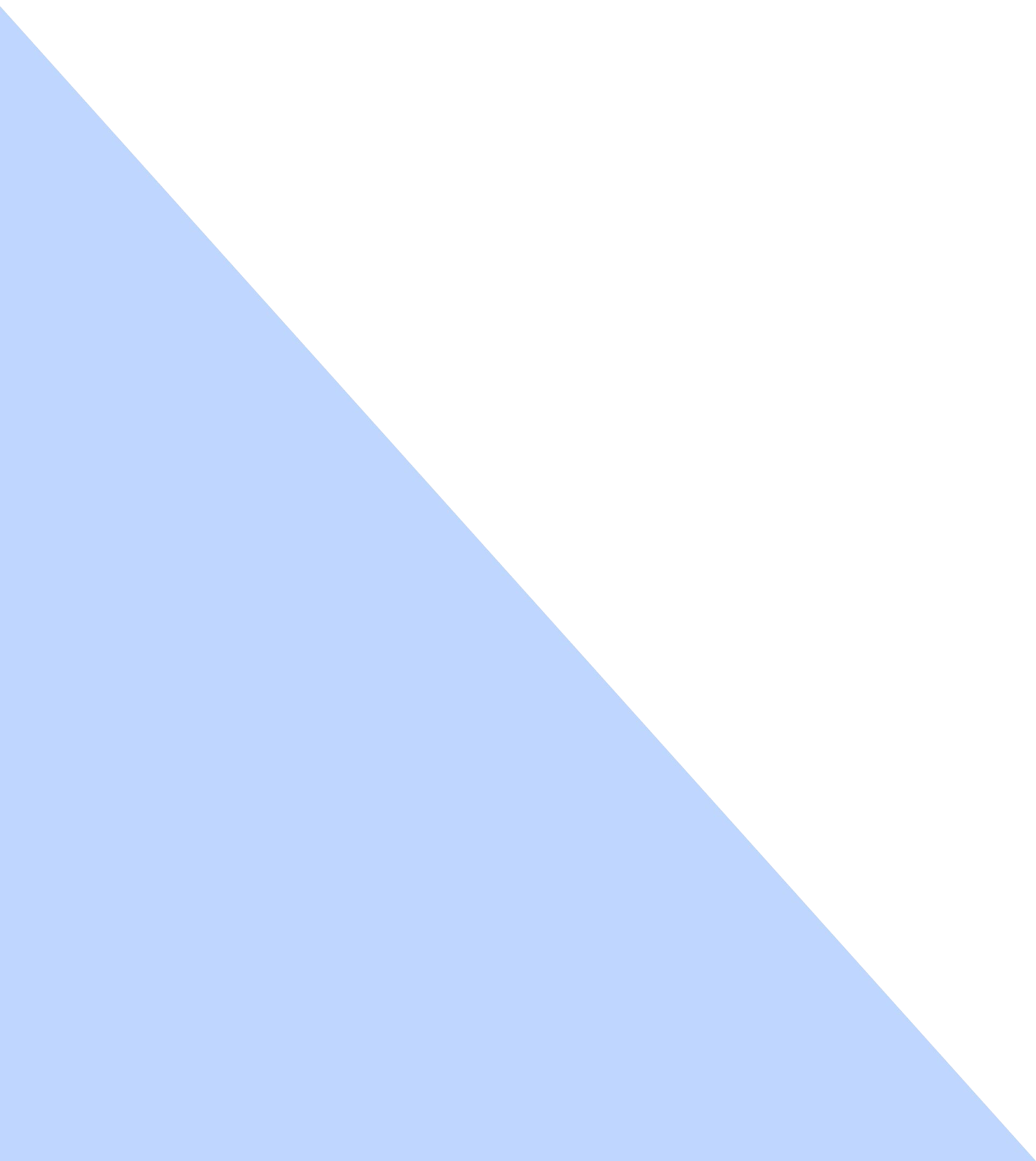 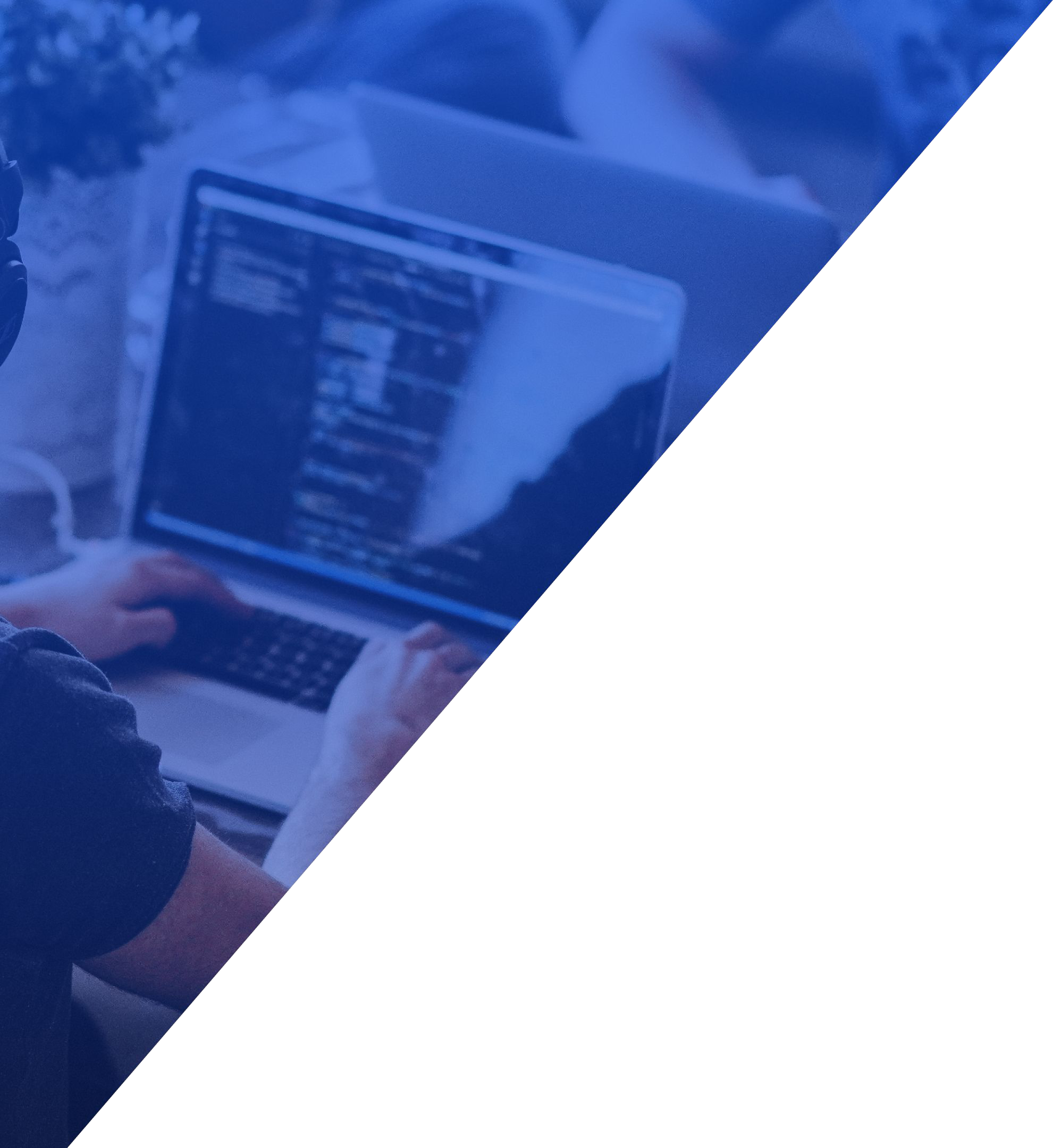 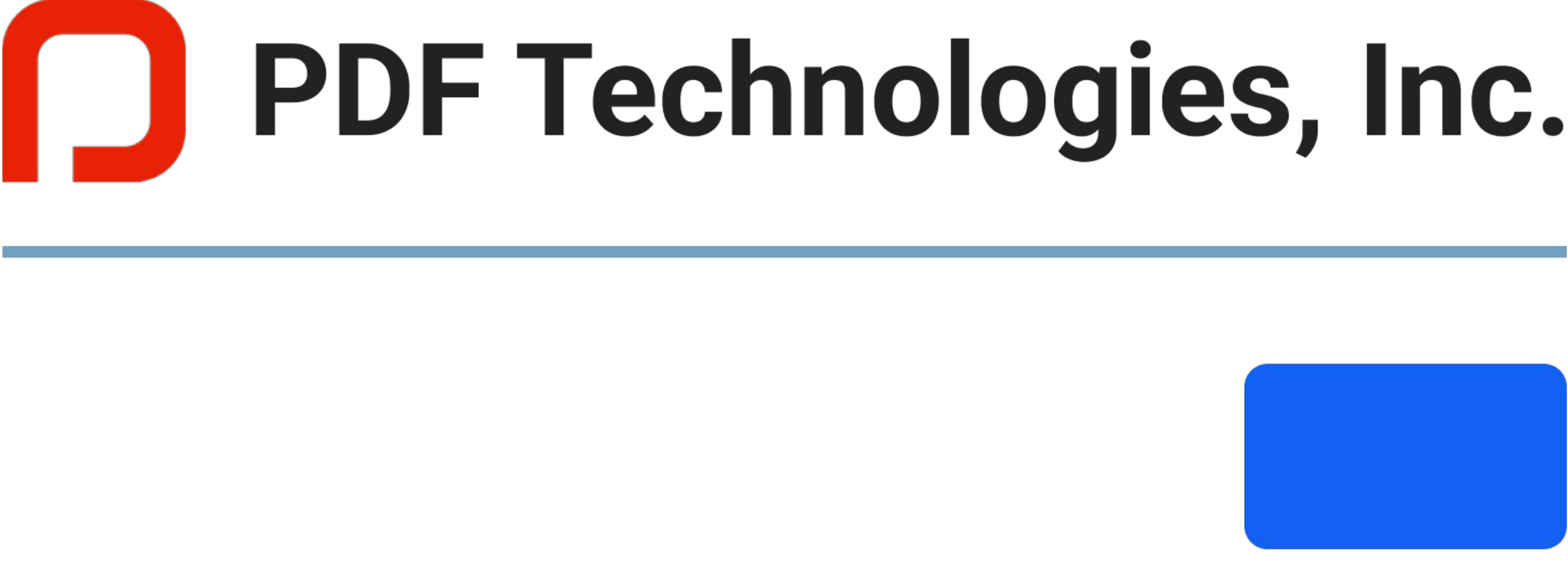 ComPDFKit   SDK
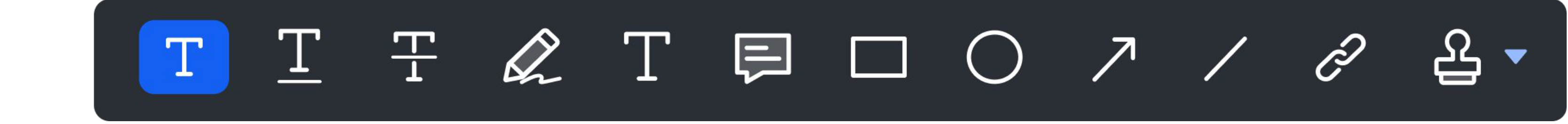 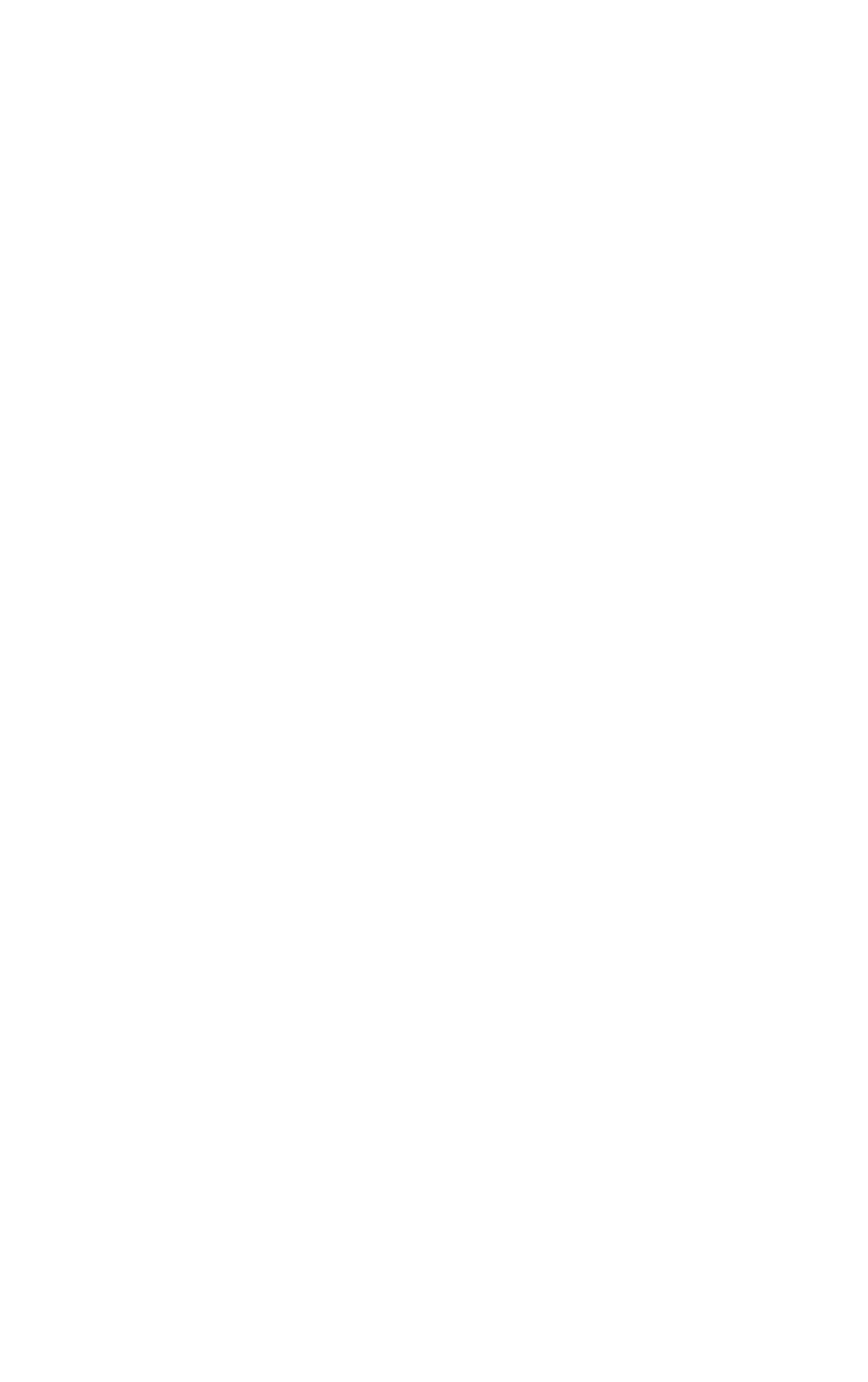 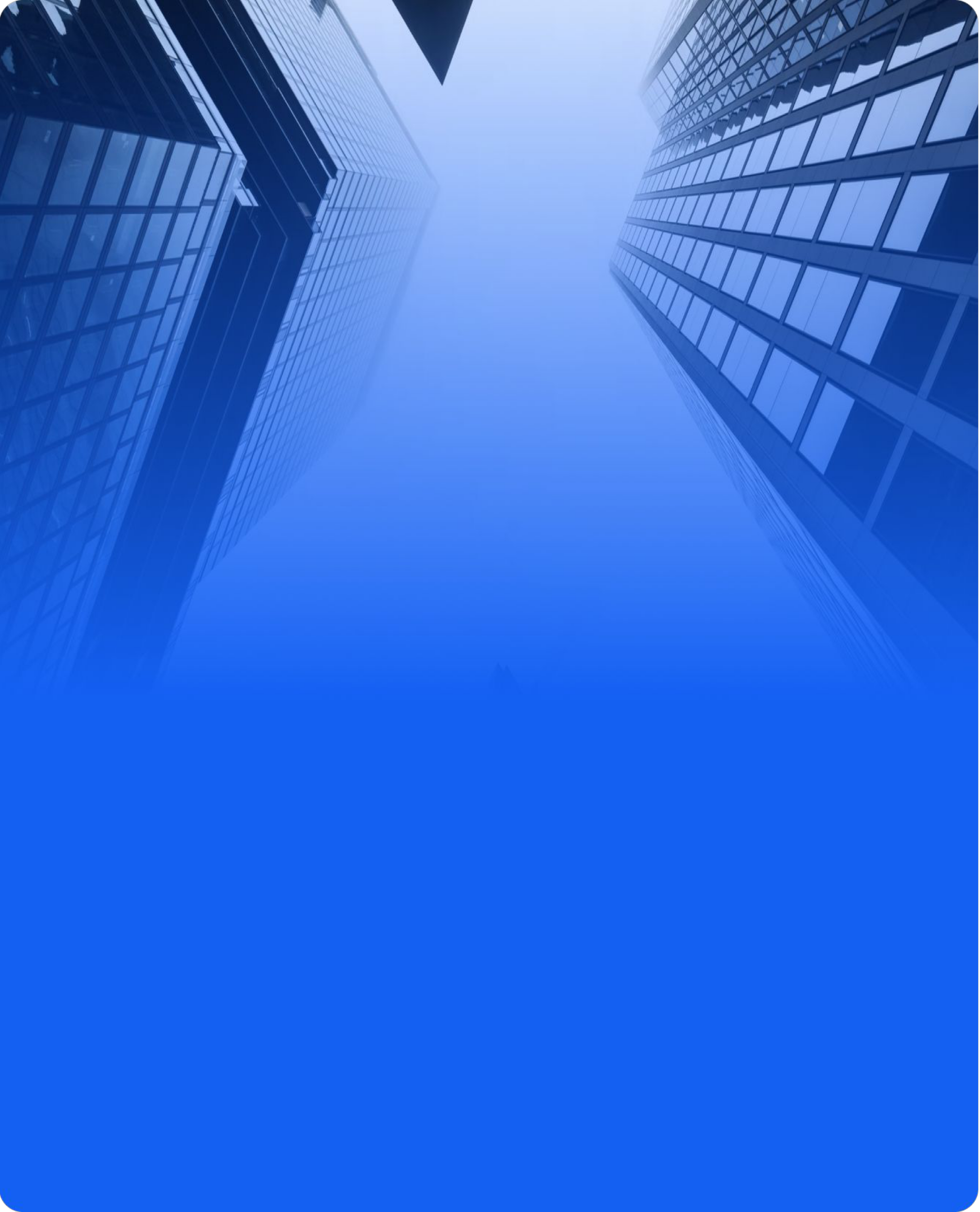 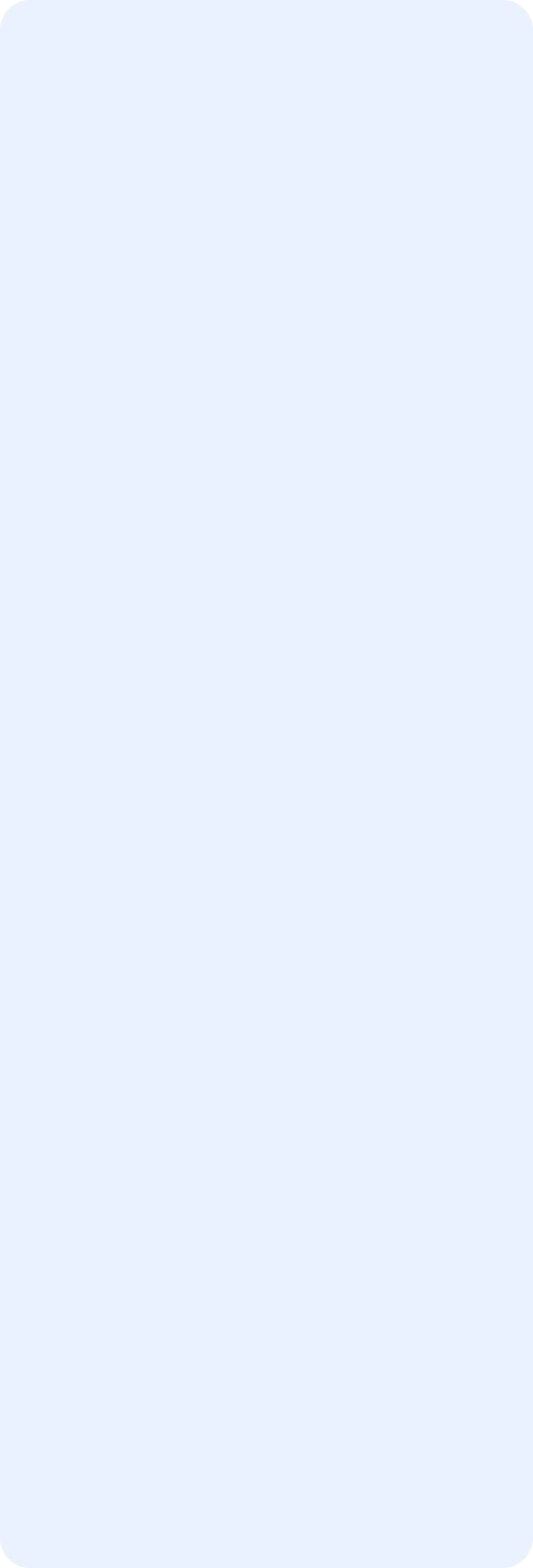 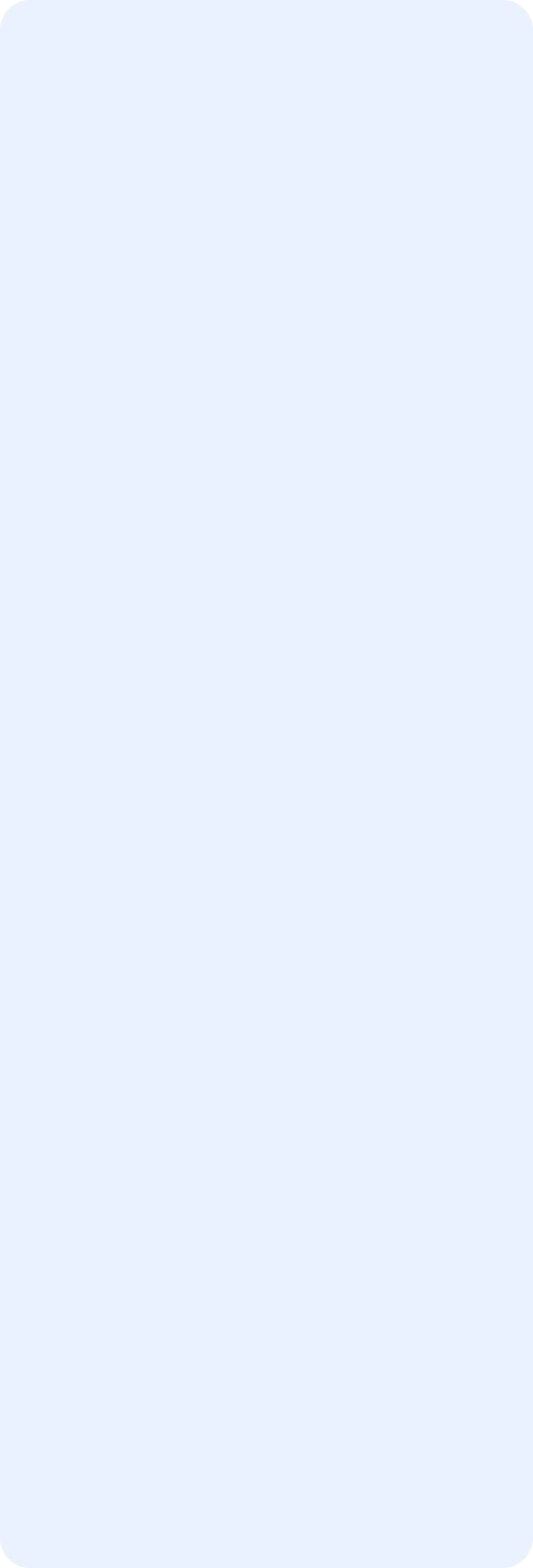 Catalogue
Company
Introduction
Snapshots
Why 
ComPDFKit?
Products
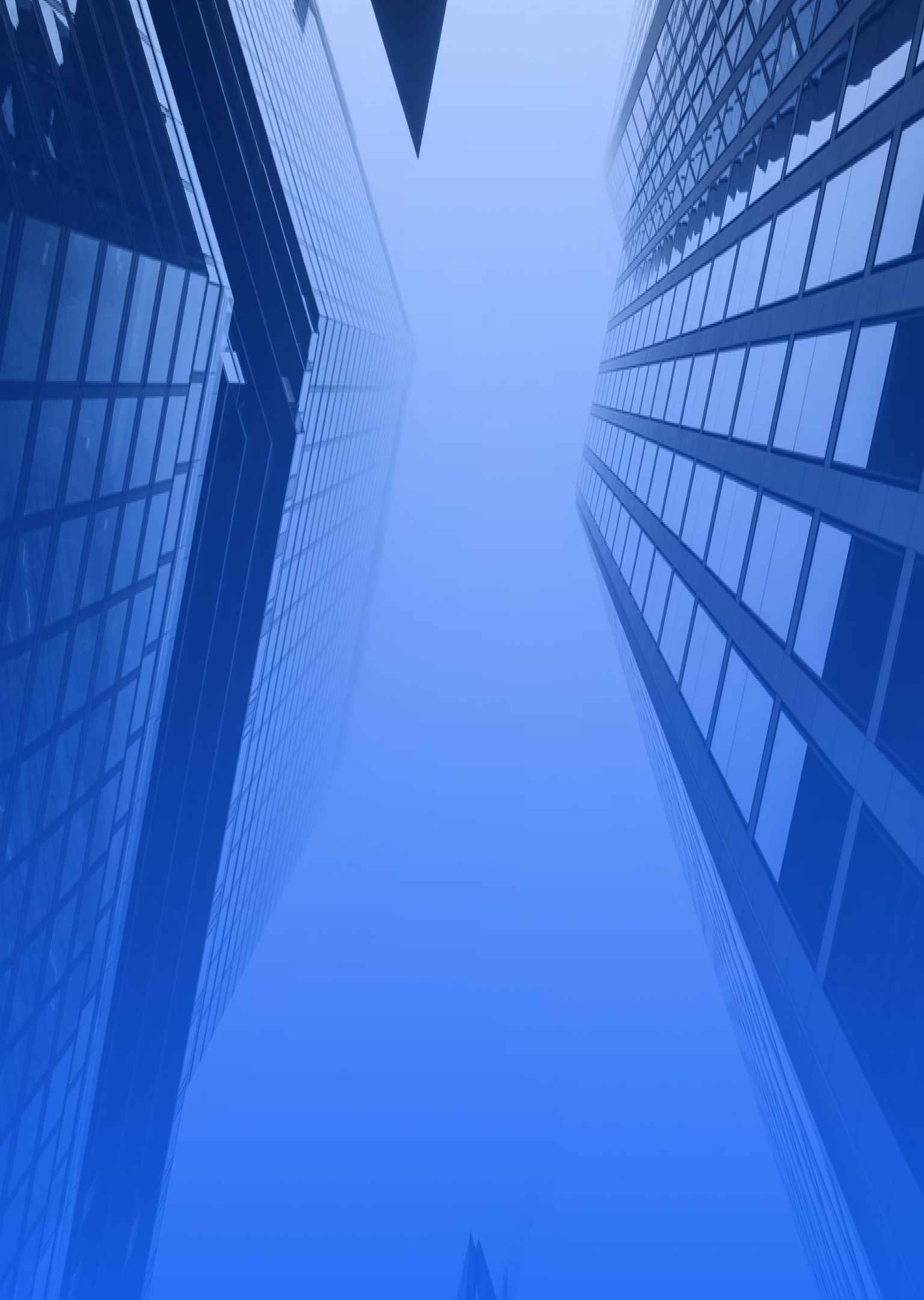 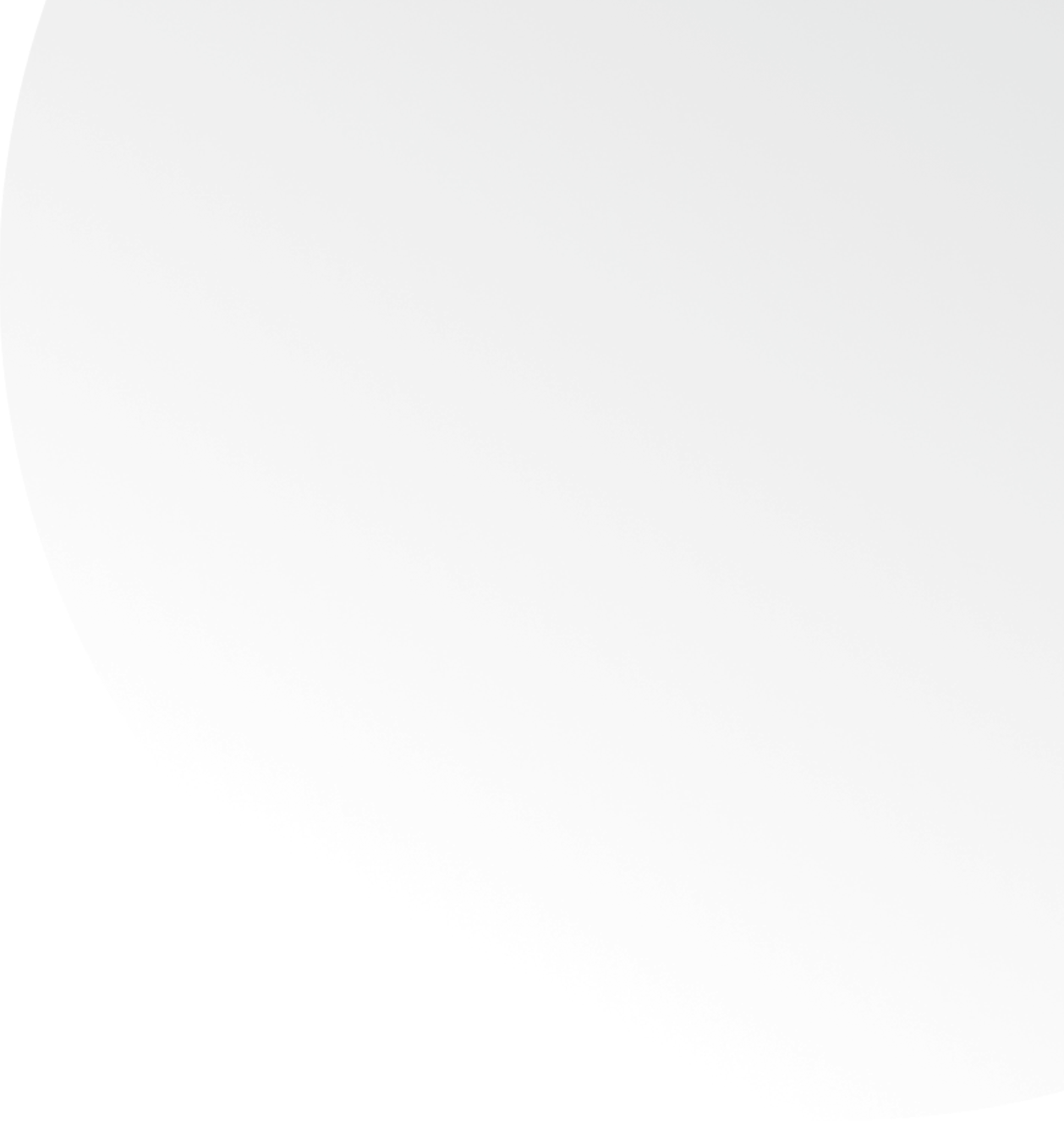 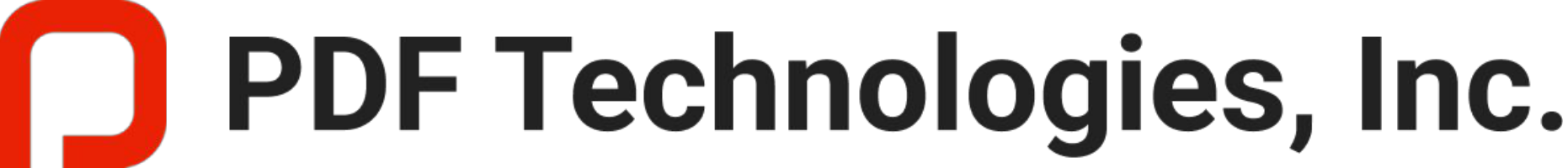 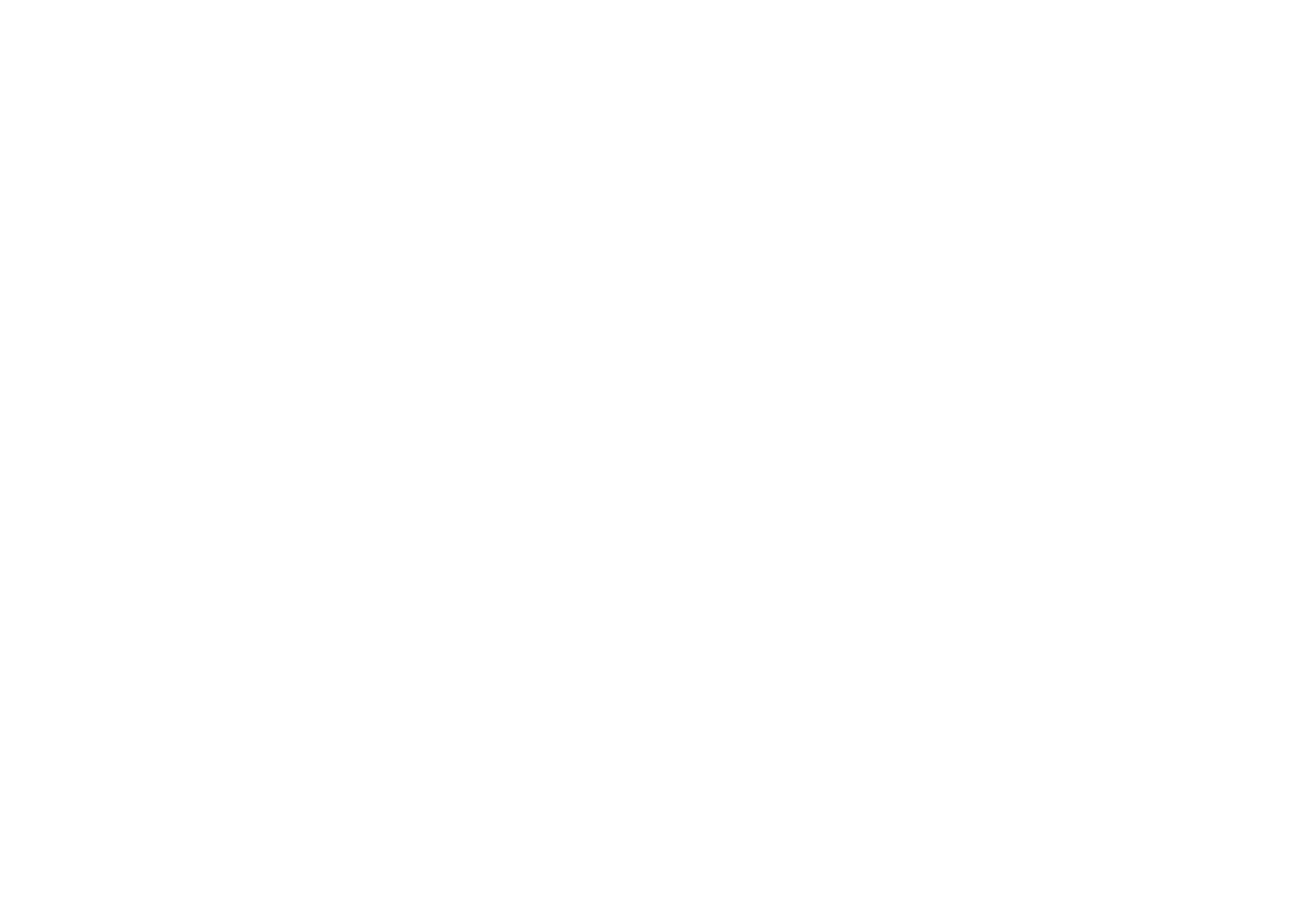 PDF Technologies, Inc. is a company that was founded in 2014 and 
has focused on PDF, format conversion, and video & 
audio technology
PDF Reader Pro series and Filmage series, the 
cross-platform products we developed independently, are beloved 
by millions of people around 167 countries and regions
With years of experience, our team closely follows development 
and market trends and consistently brings our users the most 
advanced features. We try to provide the best service and tech 
support to satisfy customers' development needs
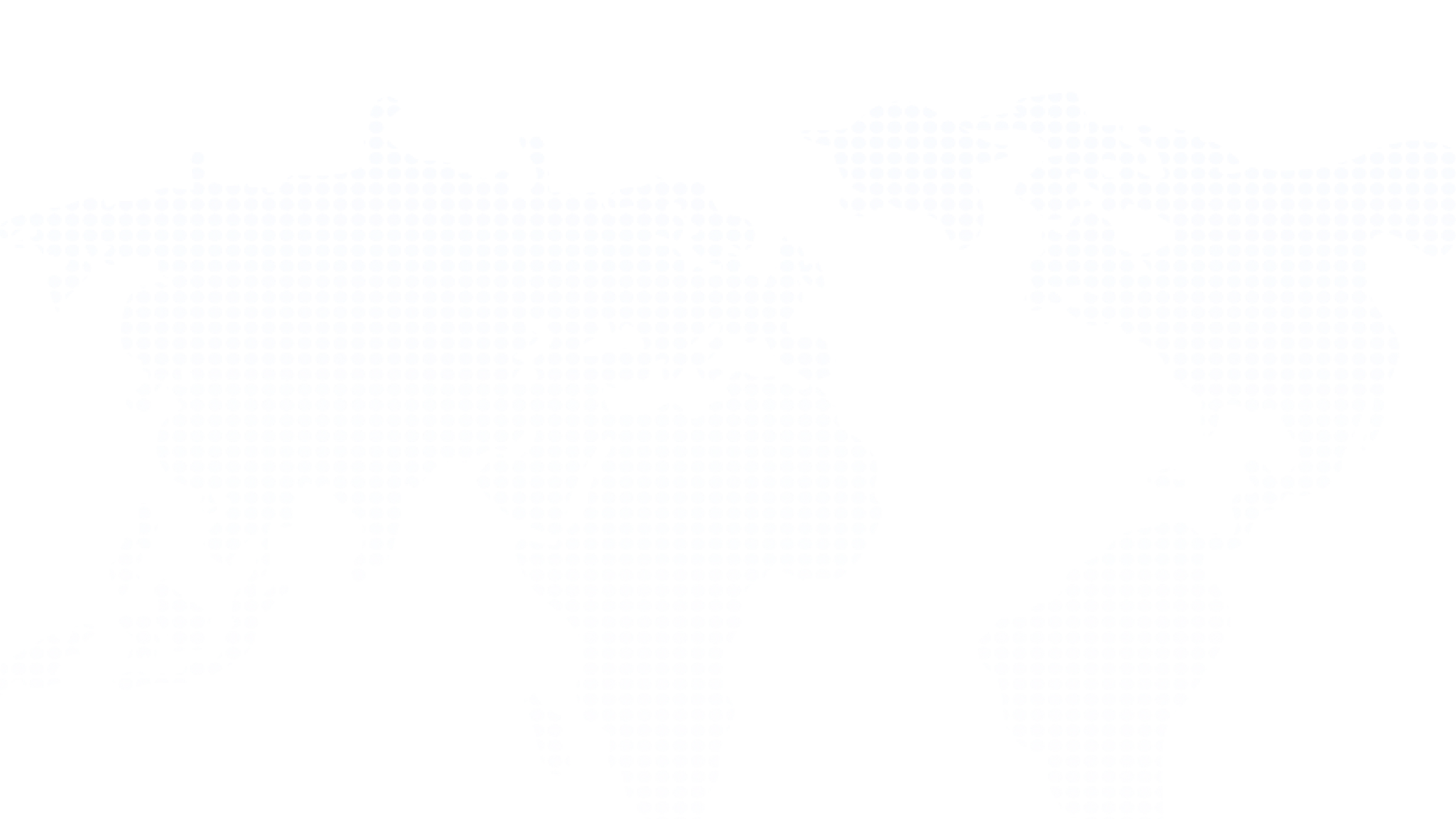 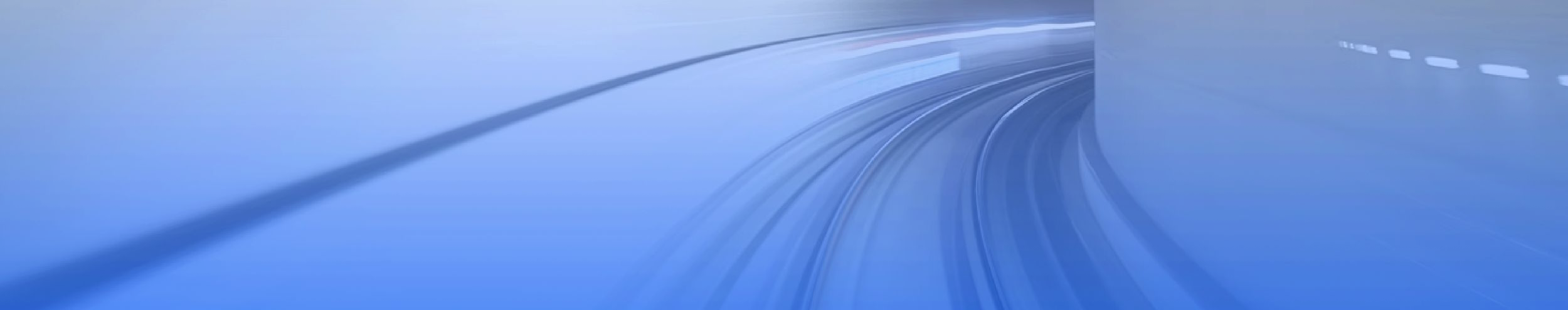 Snapshots for Products Supported
by PDF Technologies, Inc.
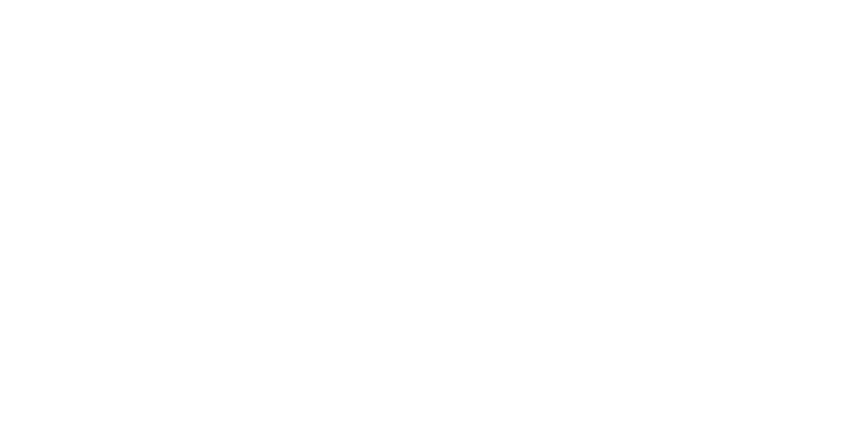 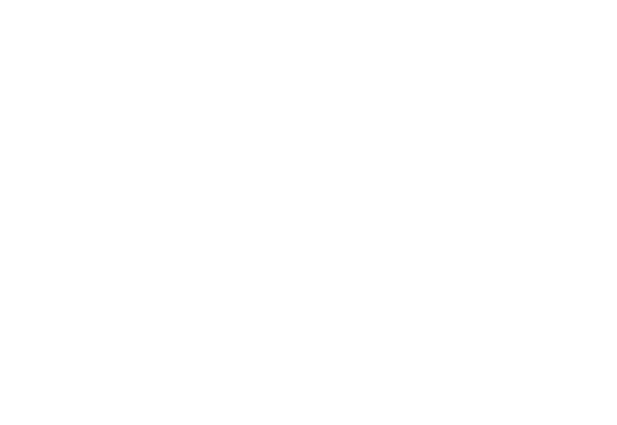 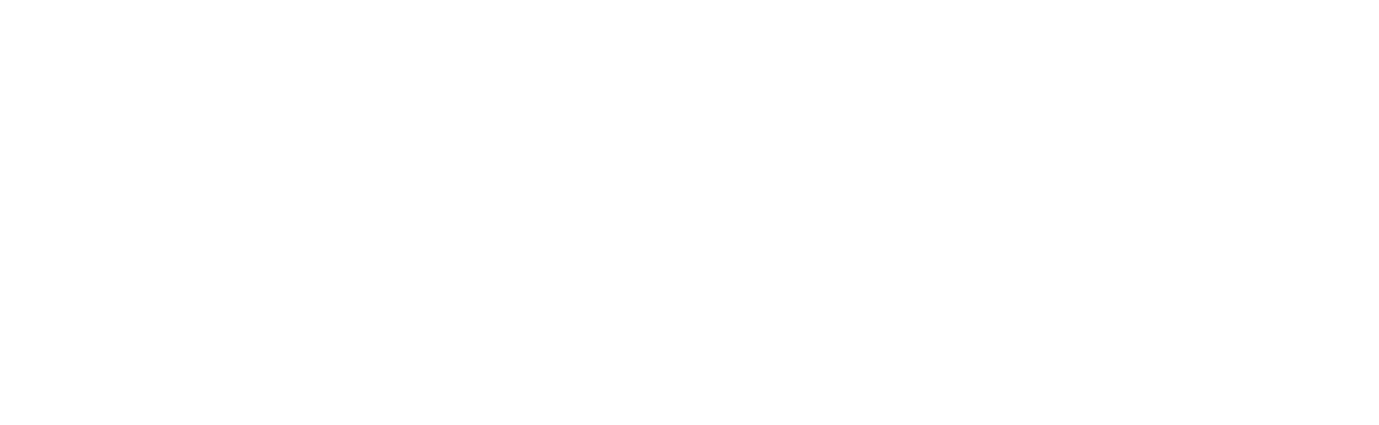 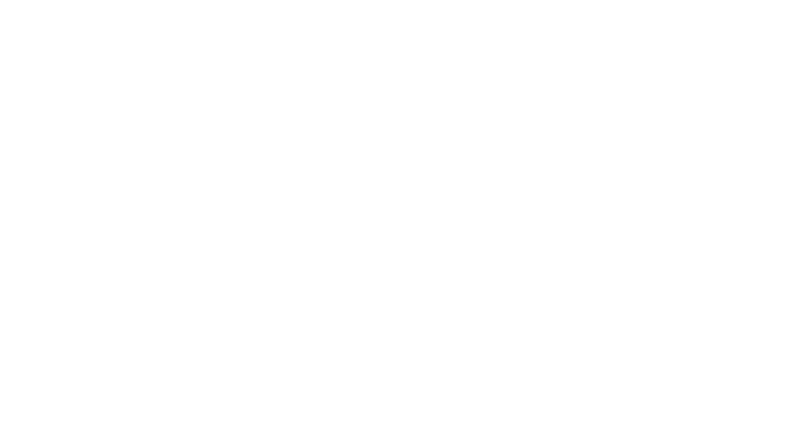 200M +
10M +
40,000 +
167
Downloads Worldwide
Users
Business & Education Organization
Countries & Regions
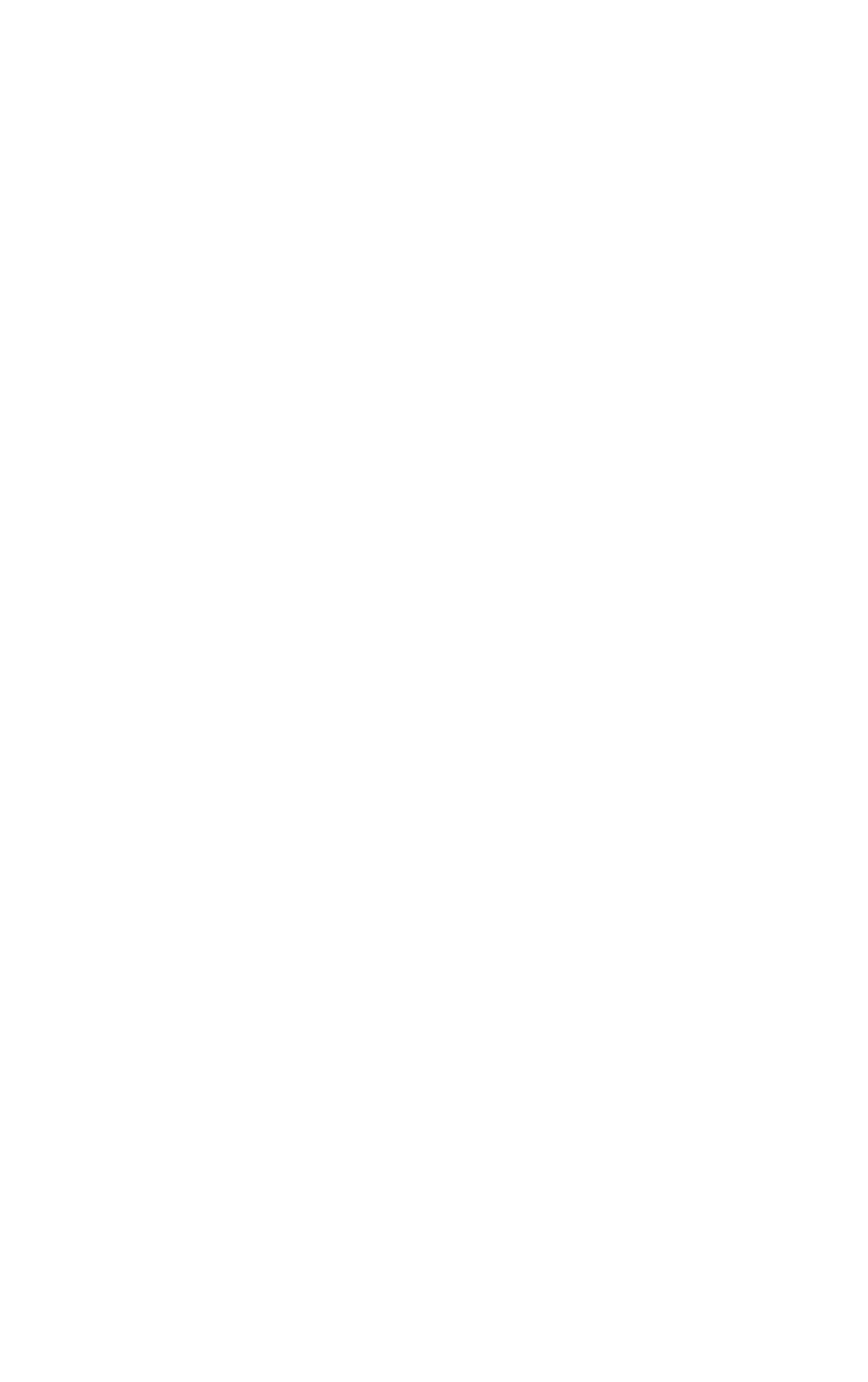 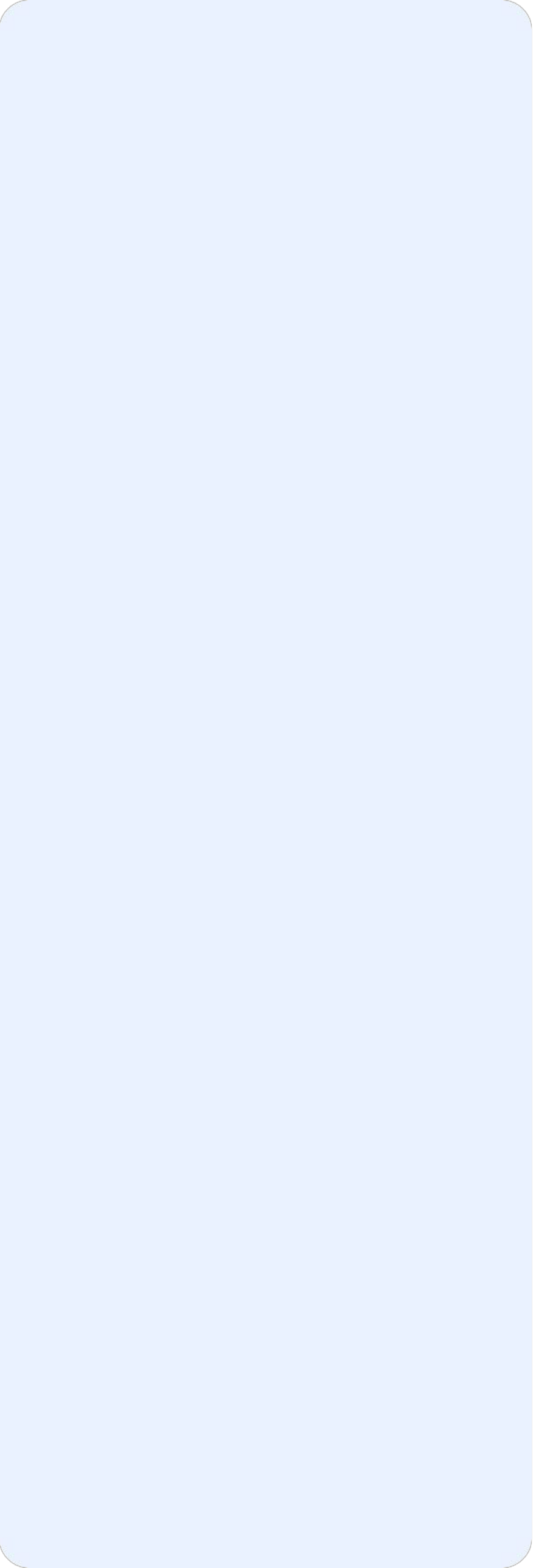 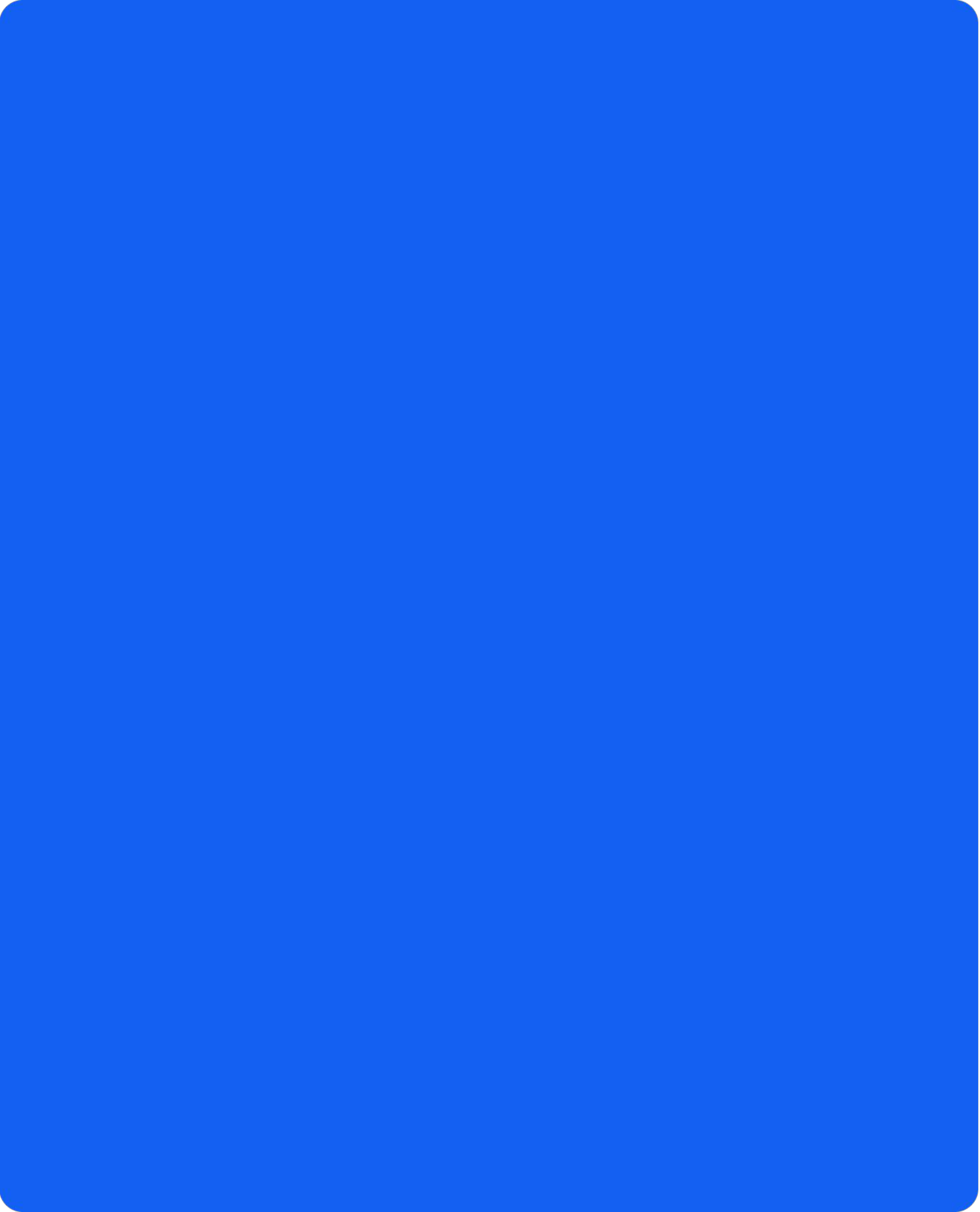 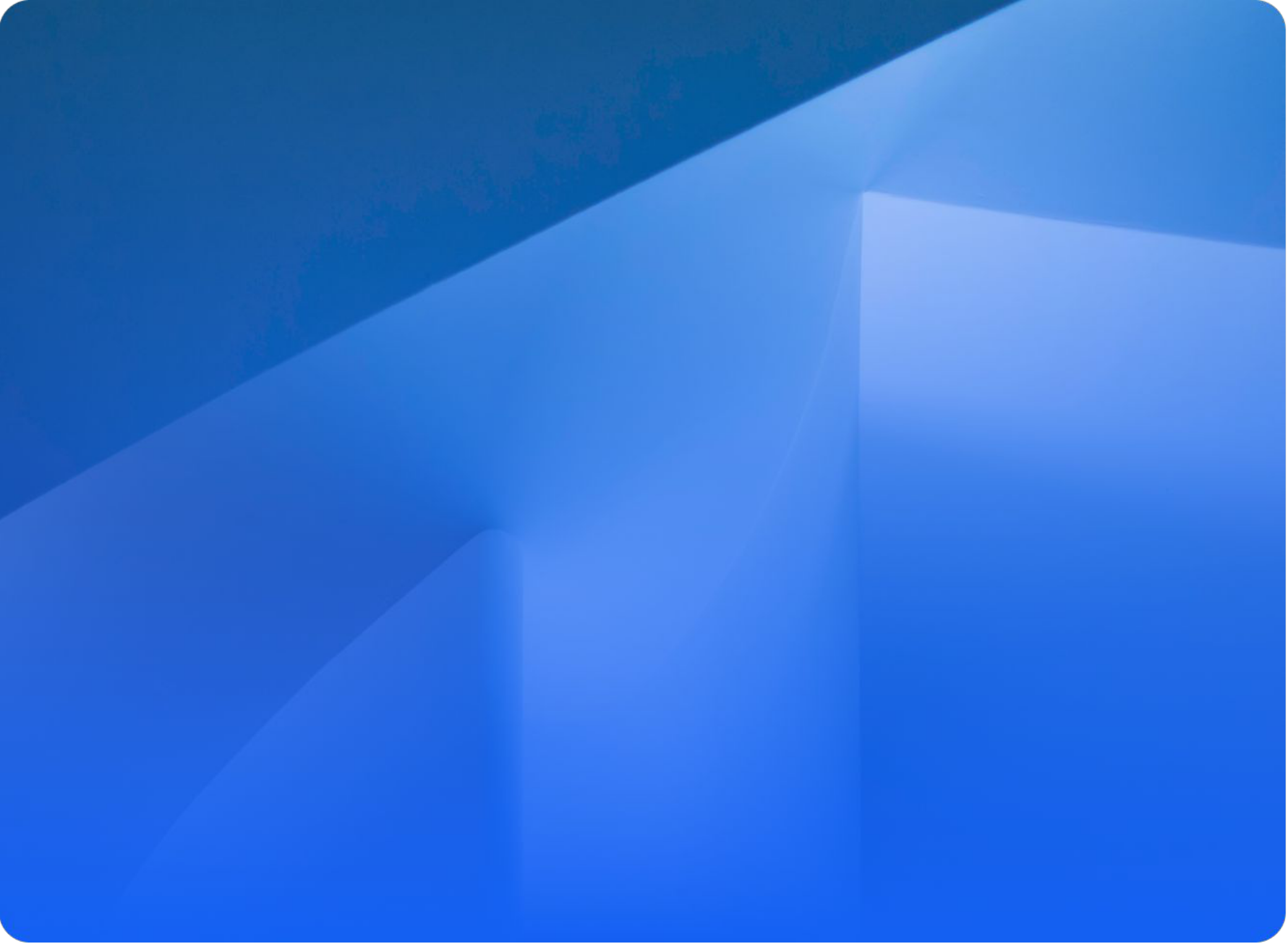 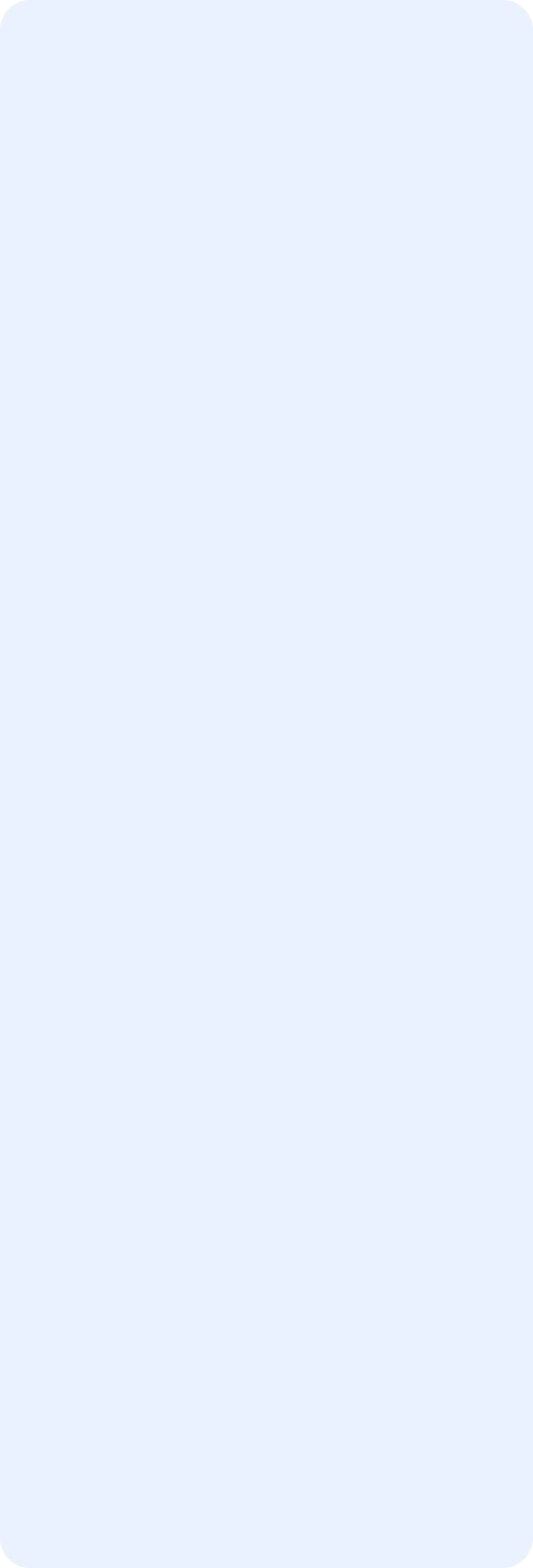 Catalogue
Products
ComPDFKit PDF SDK
ComPDFKit Conversion SDK
Why 
ComPDFKit?
Company
Products
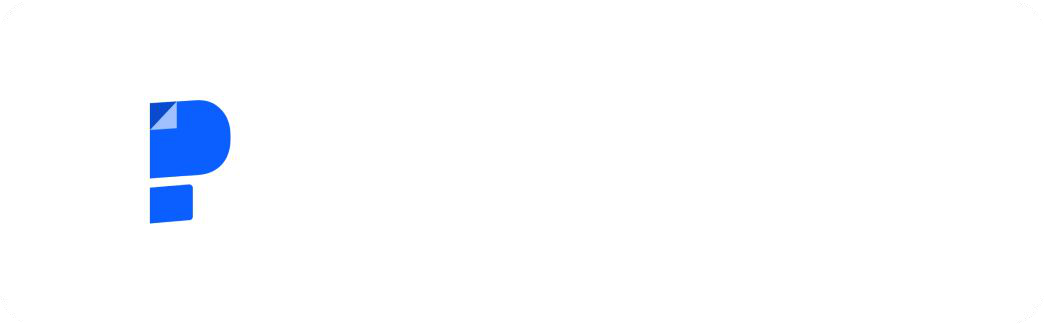 ComPDFKit
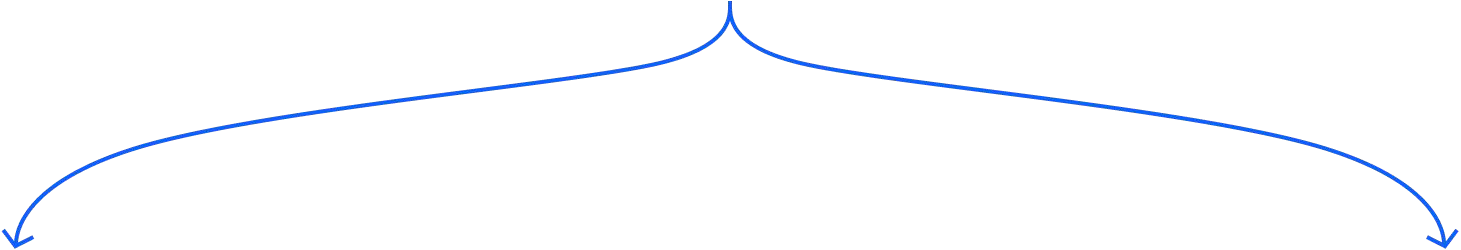 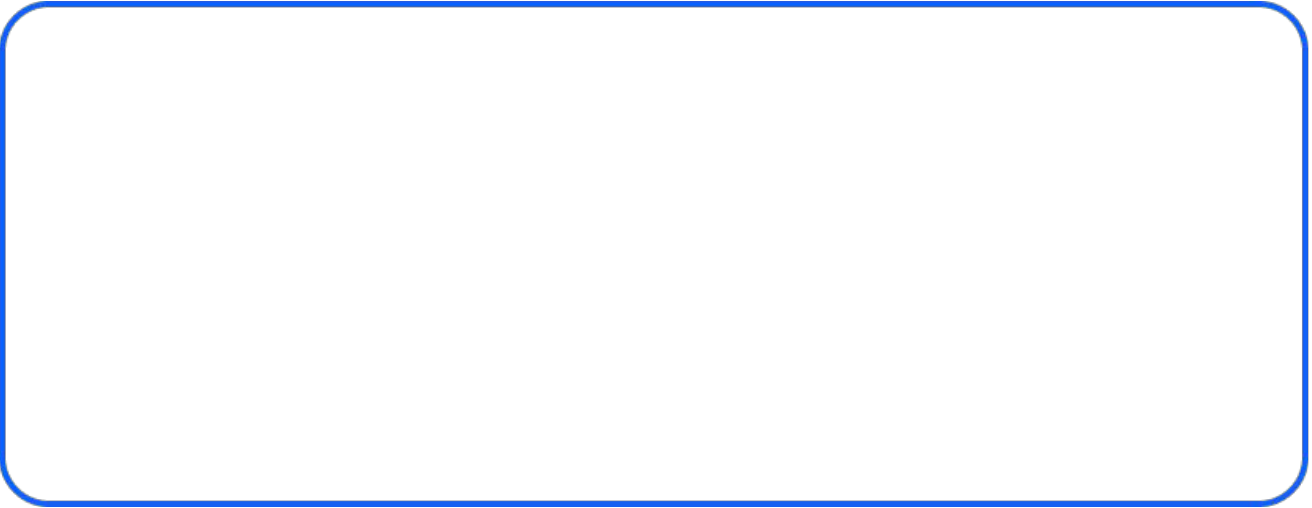 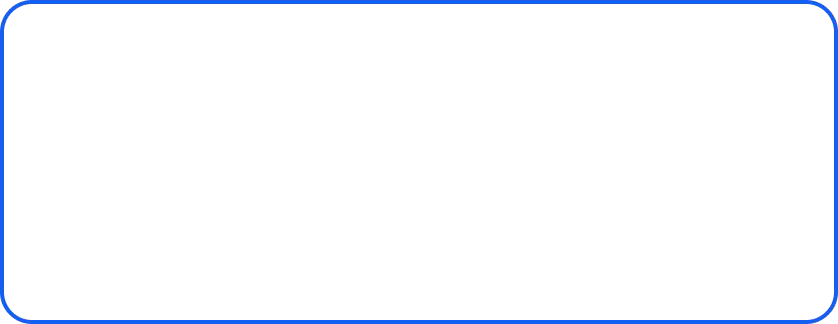 ComPDFKit
ComPDFKit
Conversion SDK
PDF SDK
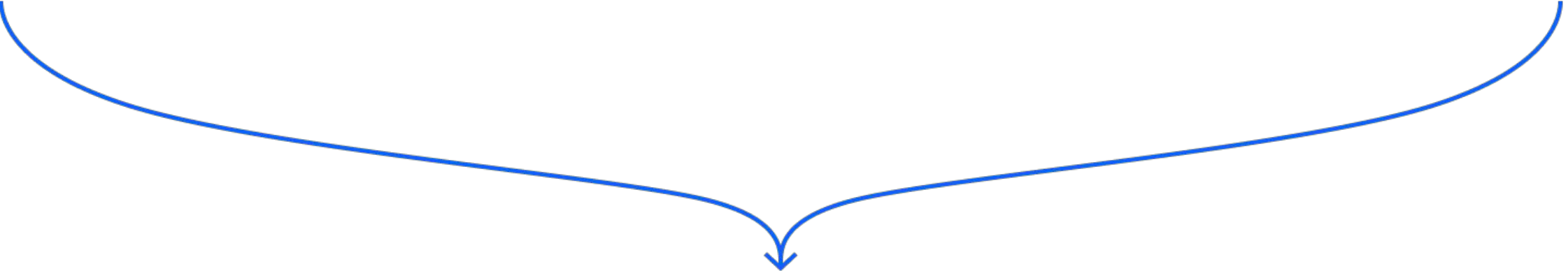 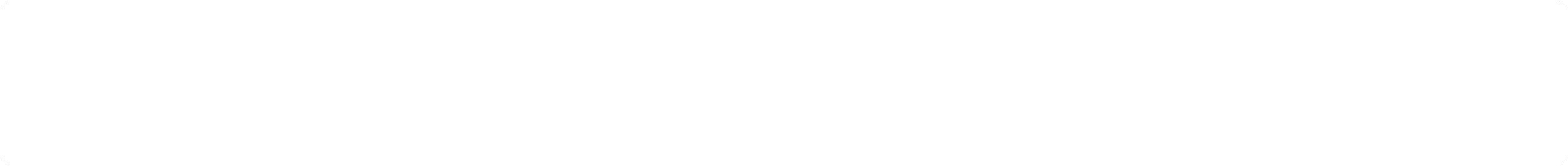 Consist of ComPDFKit PDF SDK and ComPDFKit Conversion SDK
Help prevent manpower waste, save time and expenses, and concentrate on building great products
ComPDFKit PDF SDK
All Platforms Supported
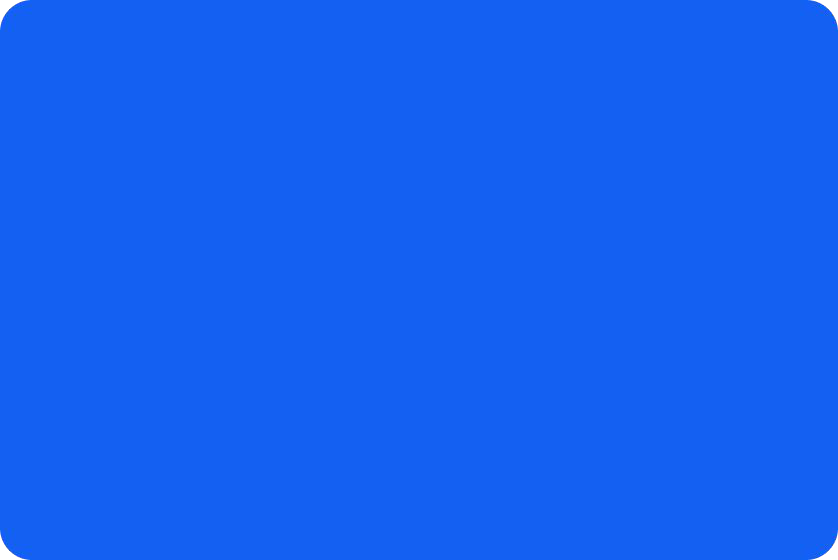 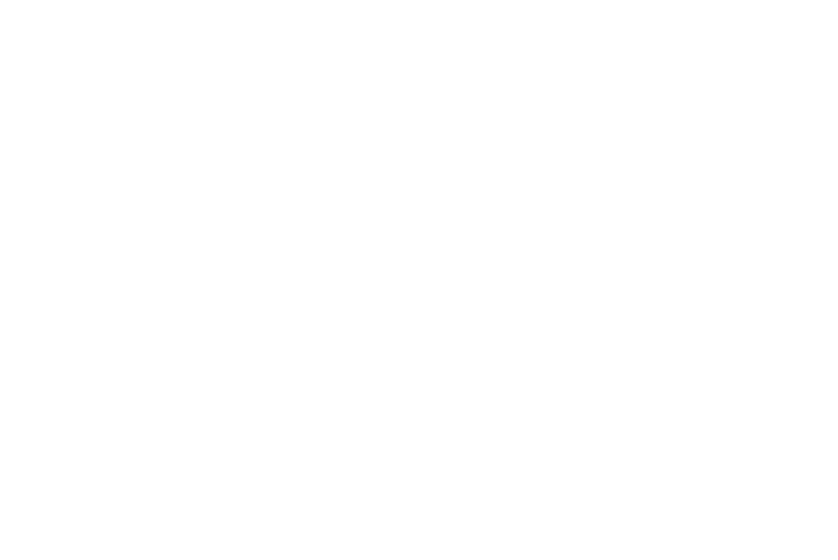 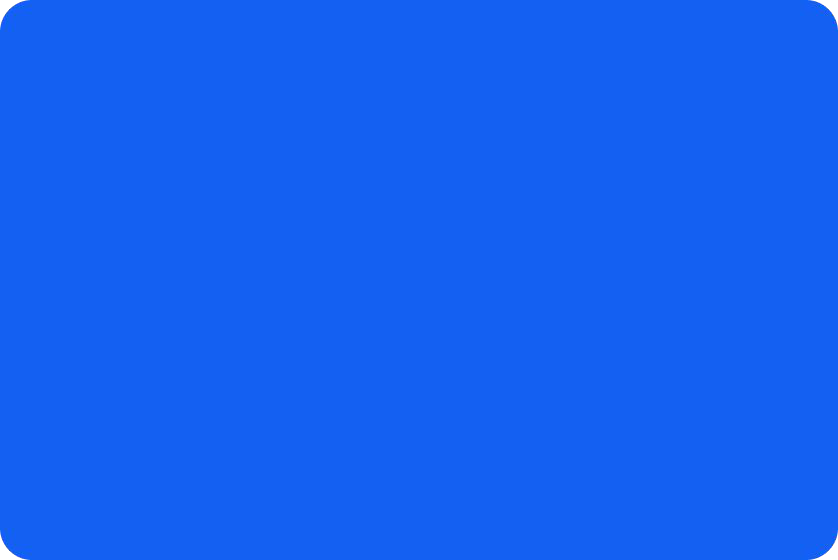 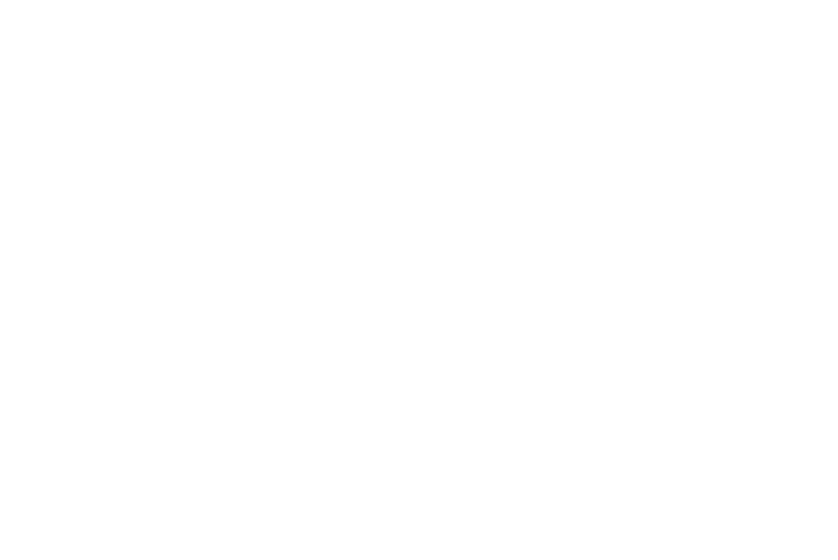 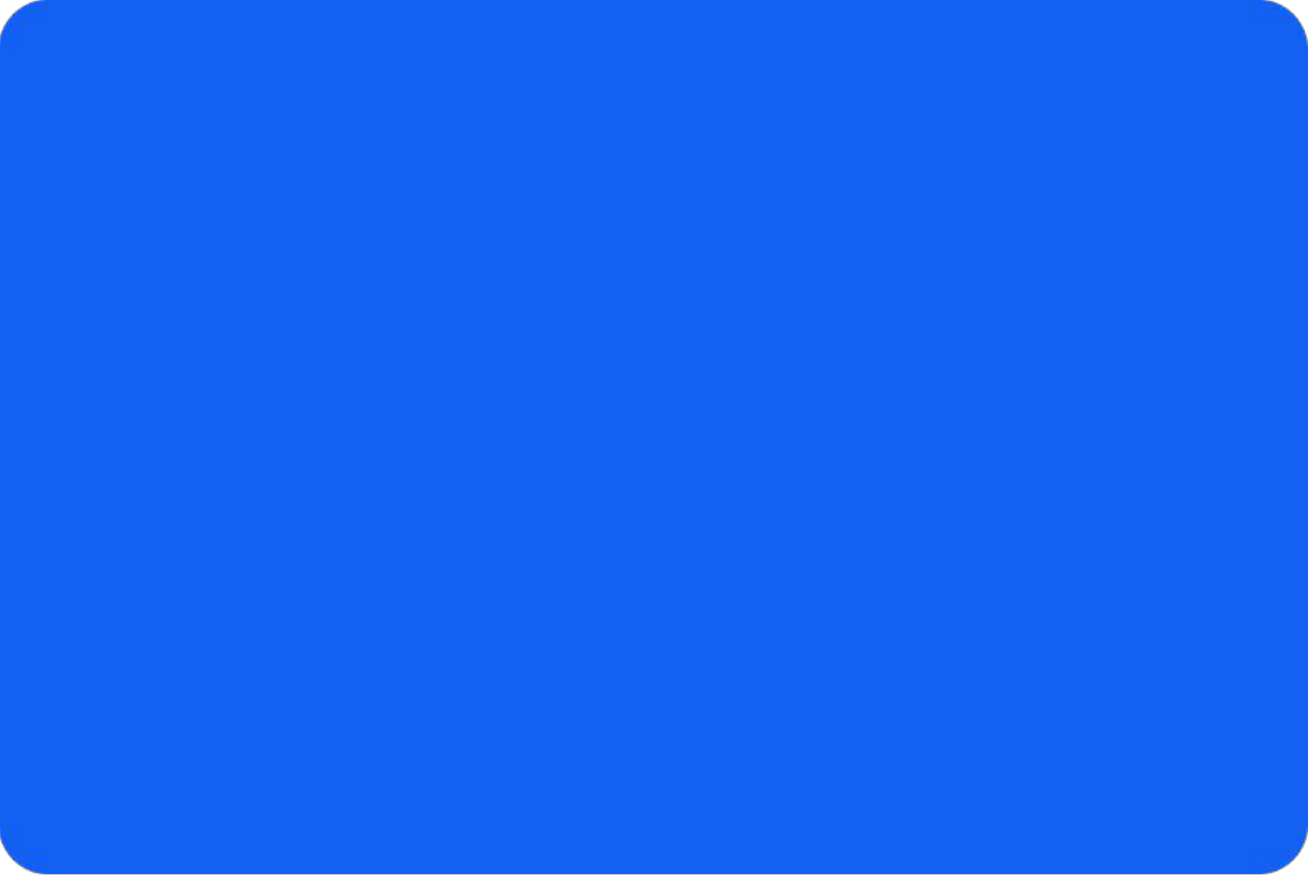 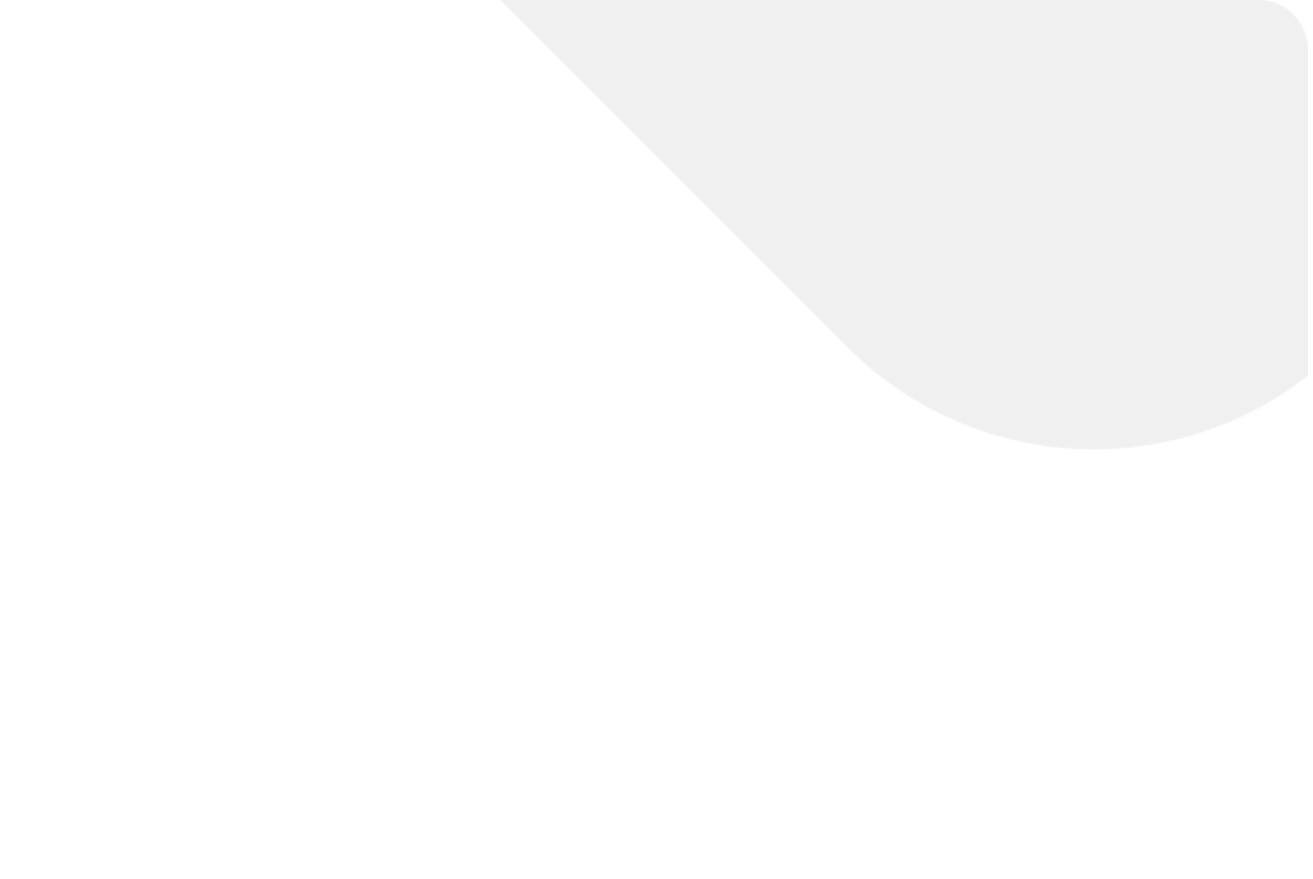 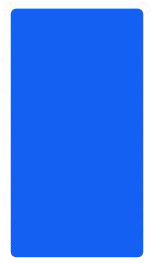 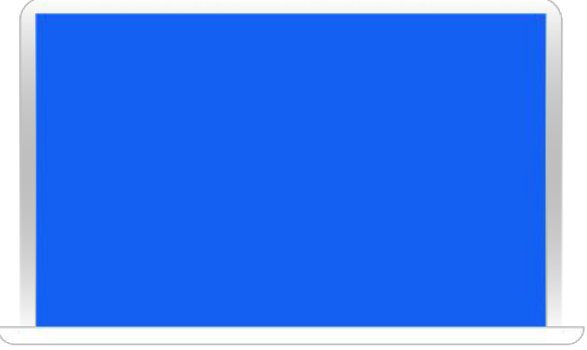 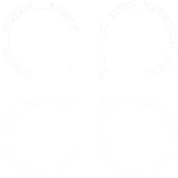 iOS  Objective-C, Swift, C++, C
Web  JavaScript
Mac  Objective-C, Swift, C++, C
Windows
Android   Java, Kotlin
Server(Windows & Linux)   C++
C# WPF, C# UWP, C++
ComPDFKit PDF SDK
Advanced Capabilities
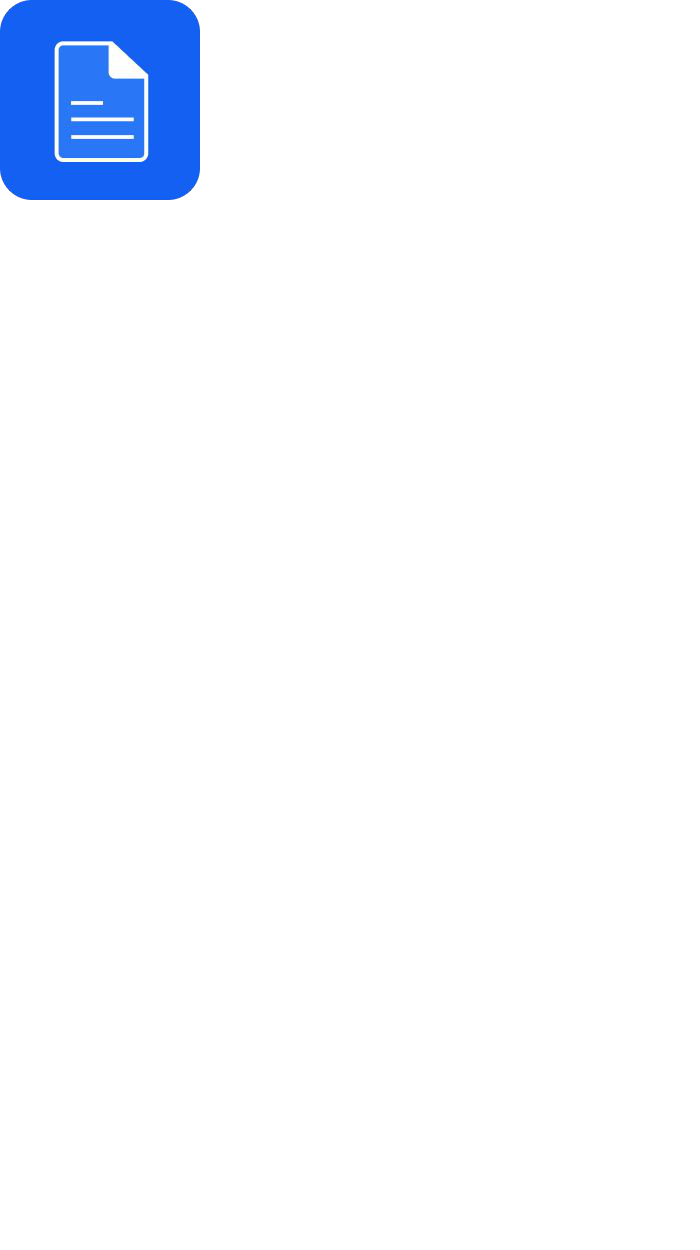 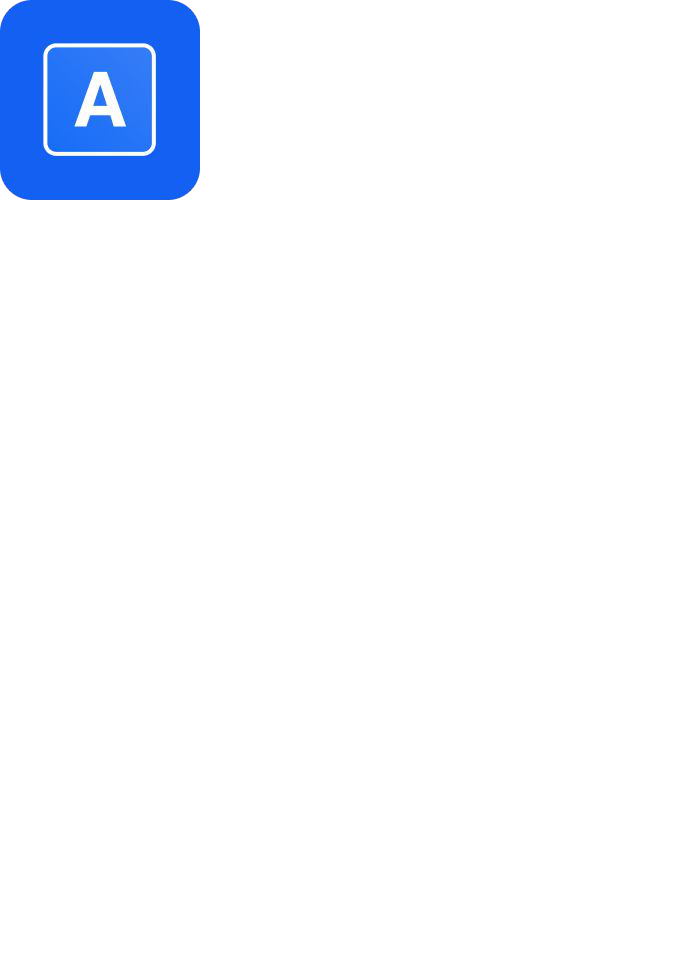 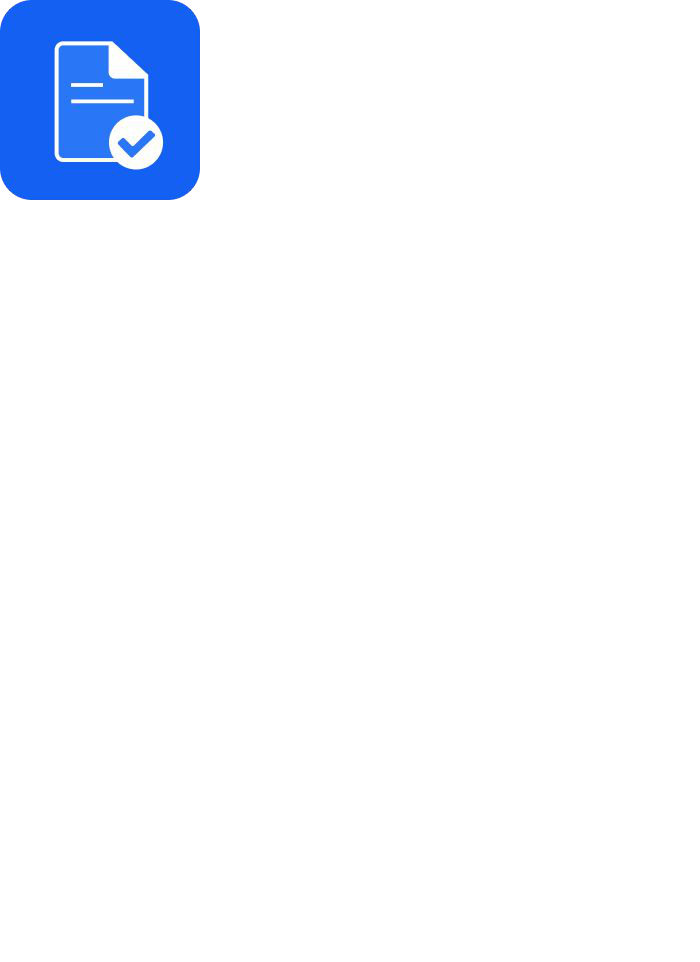 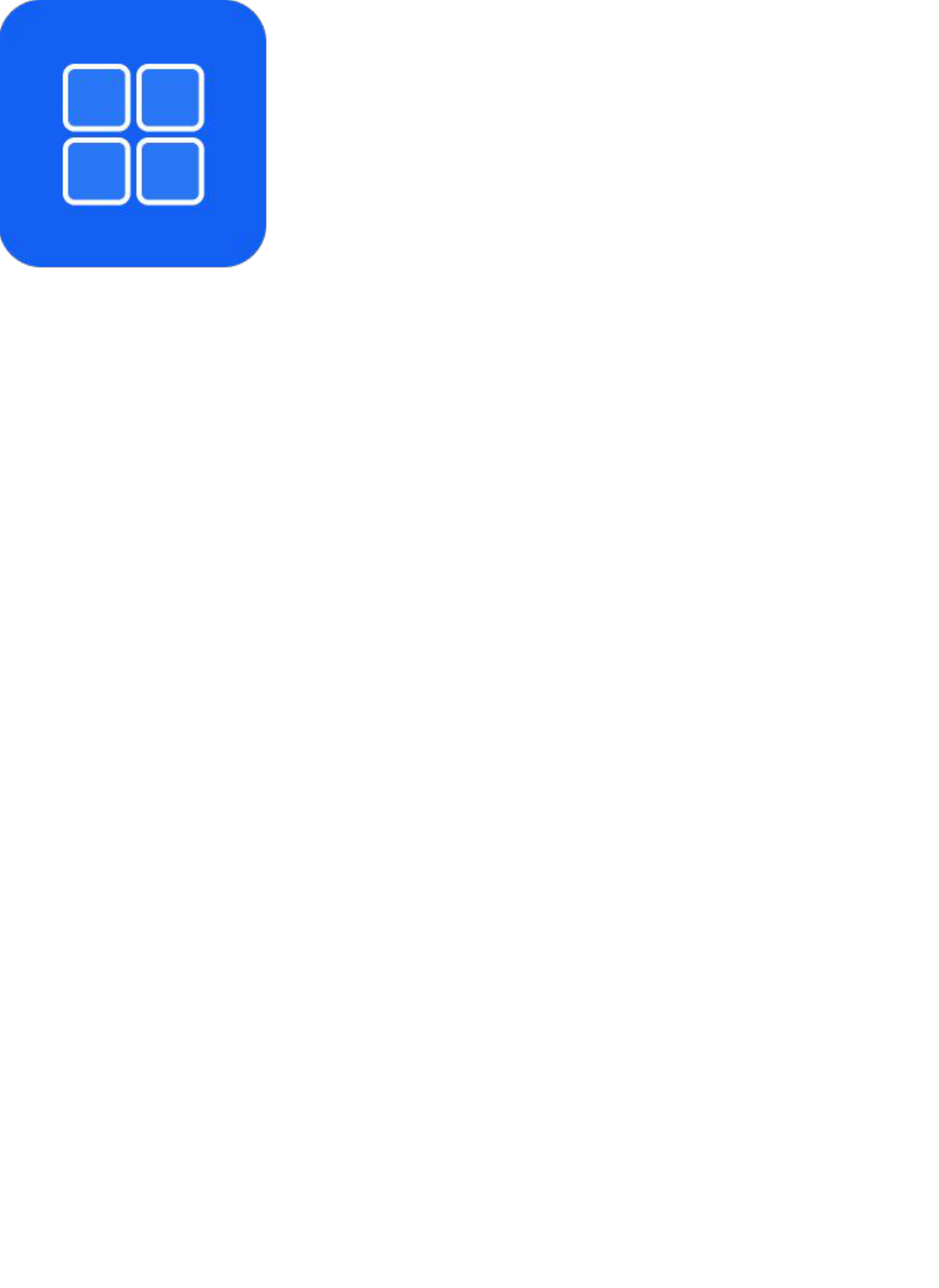 Annotations
Forms
Viewer
Document Editor
Provide a strong rendering 
engine with a wide range of 
advanced features, including 
single- and double-page 
layouts, continuous scrolling, 
and intuitive document 
navigation via scrolling, 
bookmark, outline, and 
thumbnail
Enable users to add, edit, 
import, and export all types of 
PDF markings, including a 
variety of annotation tools 
such as highlights, notes, 
shapes, and ink drawing
Create, edit, ﬂatten, and print 
form ﬁelds with ease. All form 
types are supported, such as 
text boxes, checkboxes, radio 
buttons, drop-down lists, 
pushbuttons, and signatures
Quickly organize and manage 
PDF ﬁles, including page 
creation, rearranging, rotation, 
cropping, extraction, 
document merging, and 
deletion
ComPDFKit PDF SDK
Advanced Capabilities
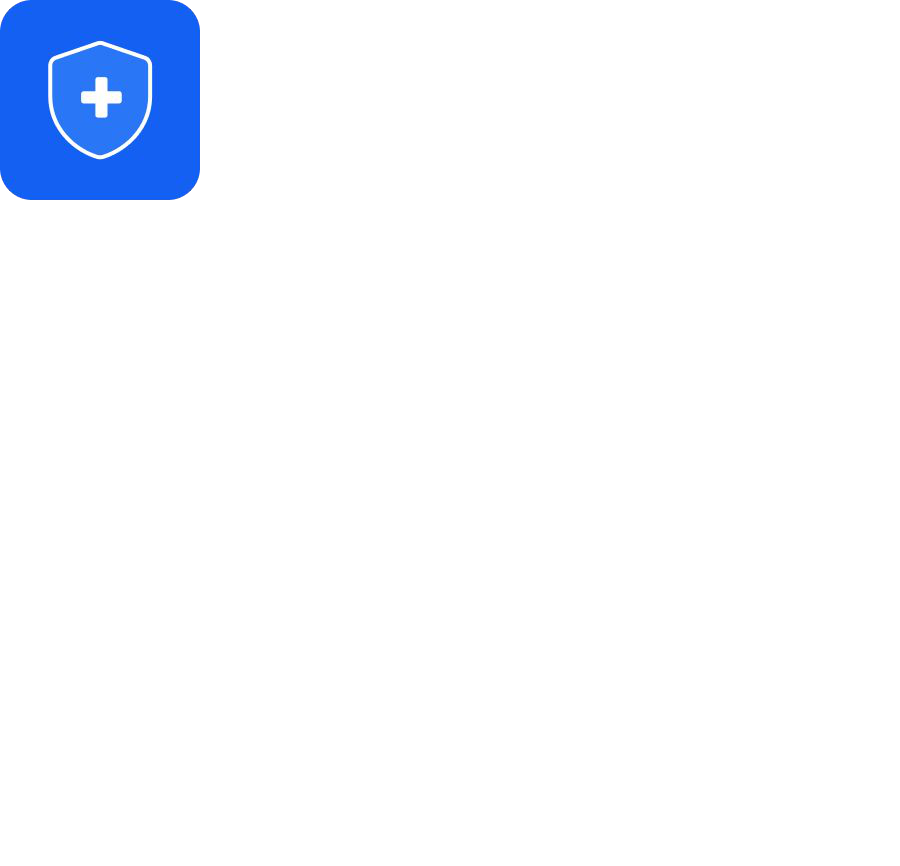 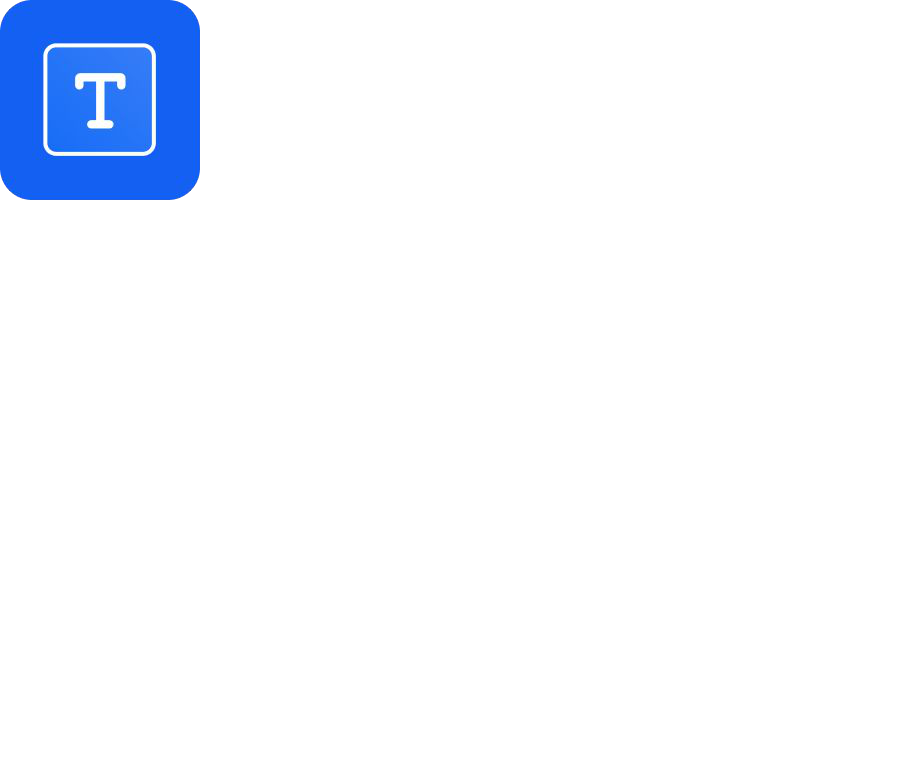 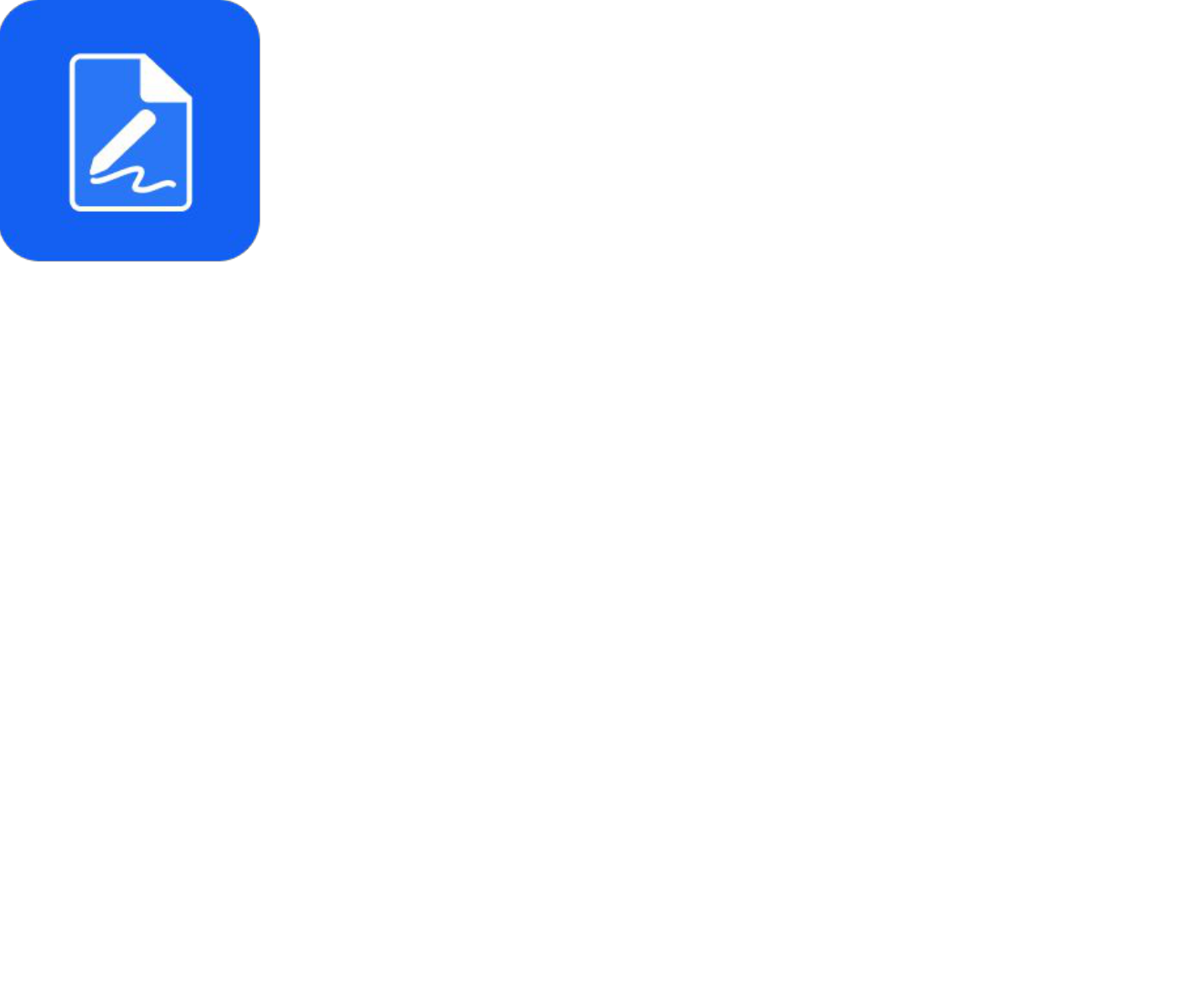 Security
Edit PDF
Signatures
Use encryption method, user 
password, owner password, or setting 
permission, redaction to remove 
sensitive information, watermark to 
avoid counterfeiting and more
Eﬀortlessly add, edit, delete text and 
images in PDF ﬁles, supporting the 
change of the size, font, and color of 
document content
Add drawn, scanned, or written 
signatures to PDF documents or 
digitally sign the documents for 
integrity and authenticity protection
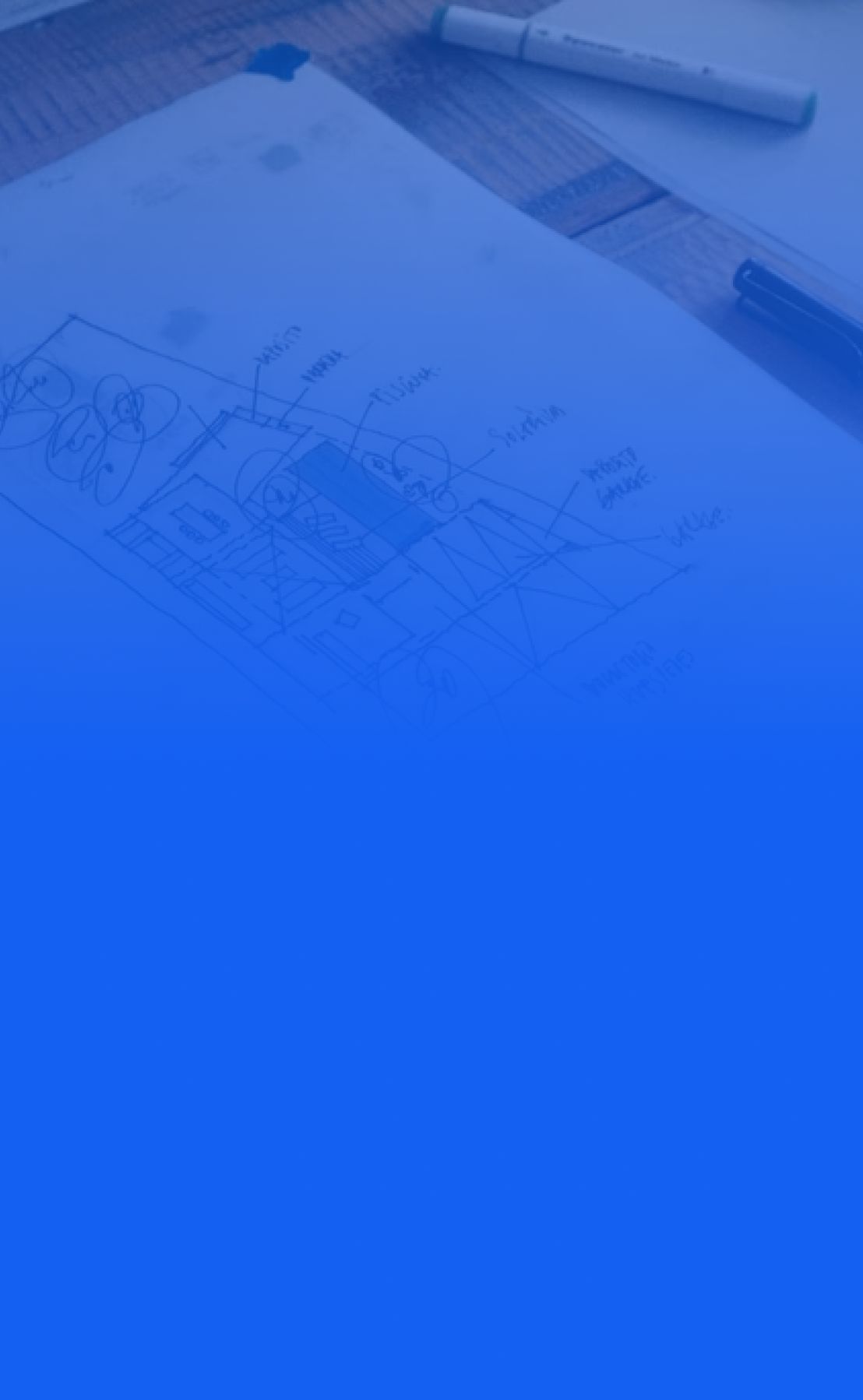 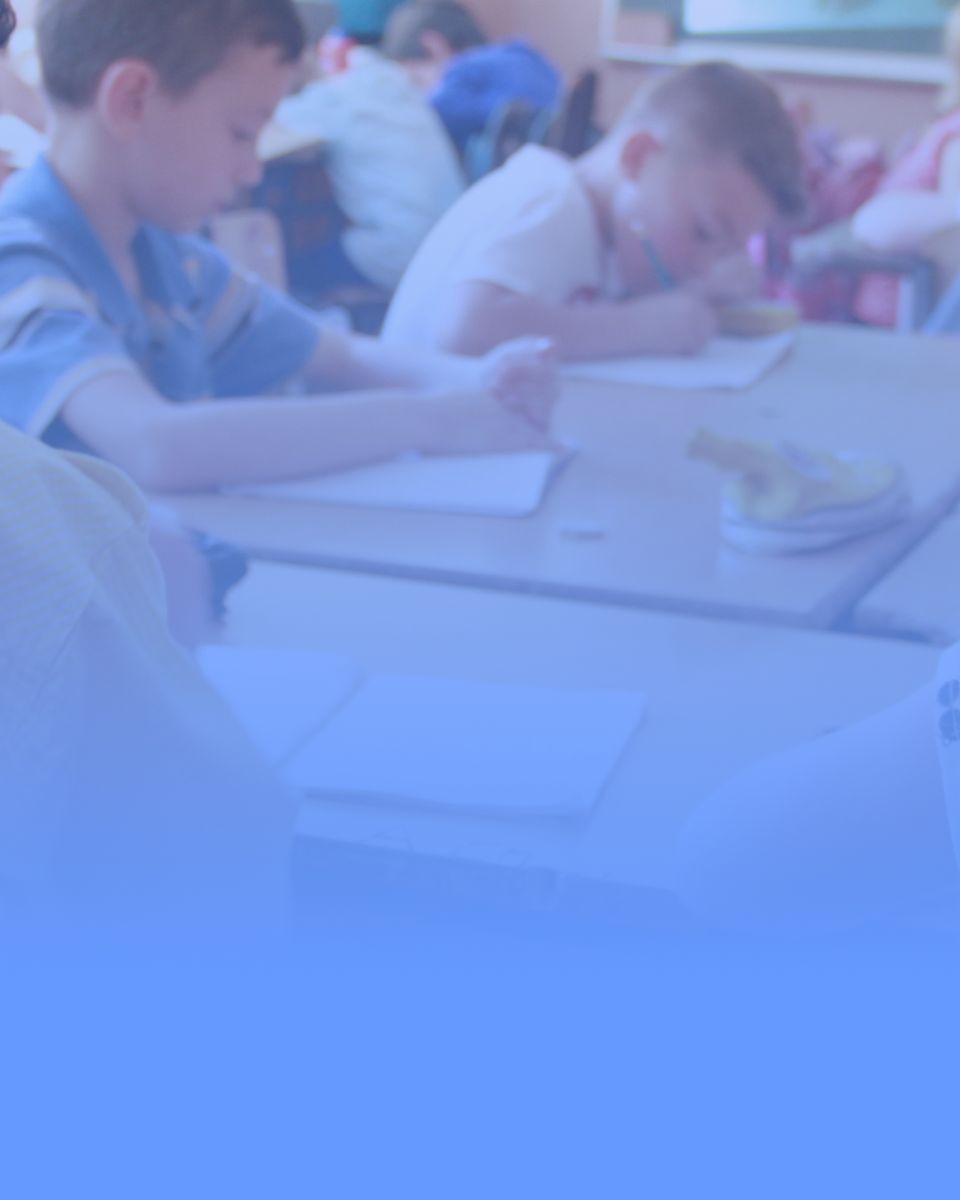 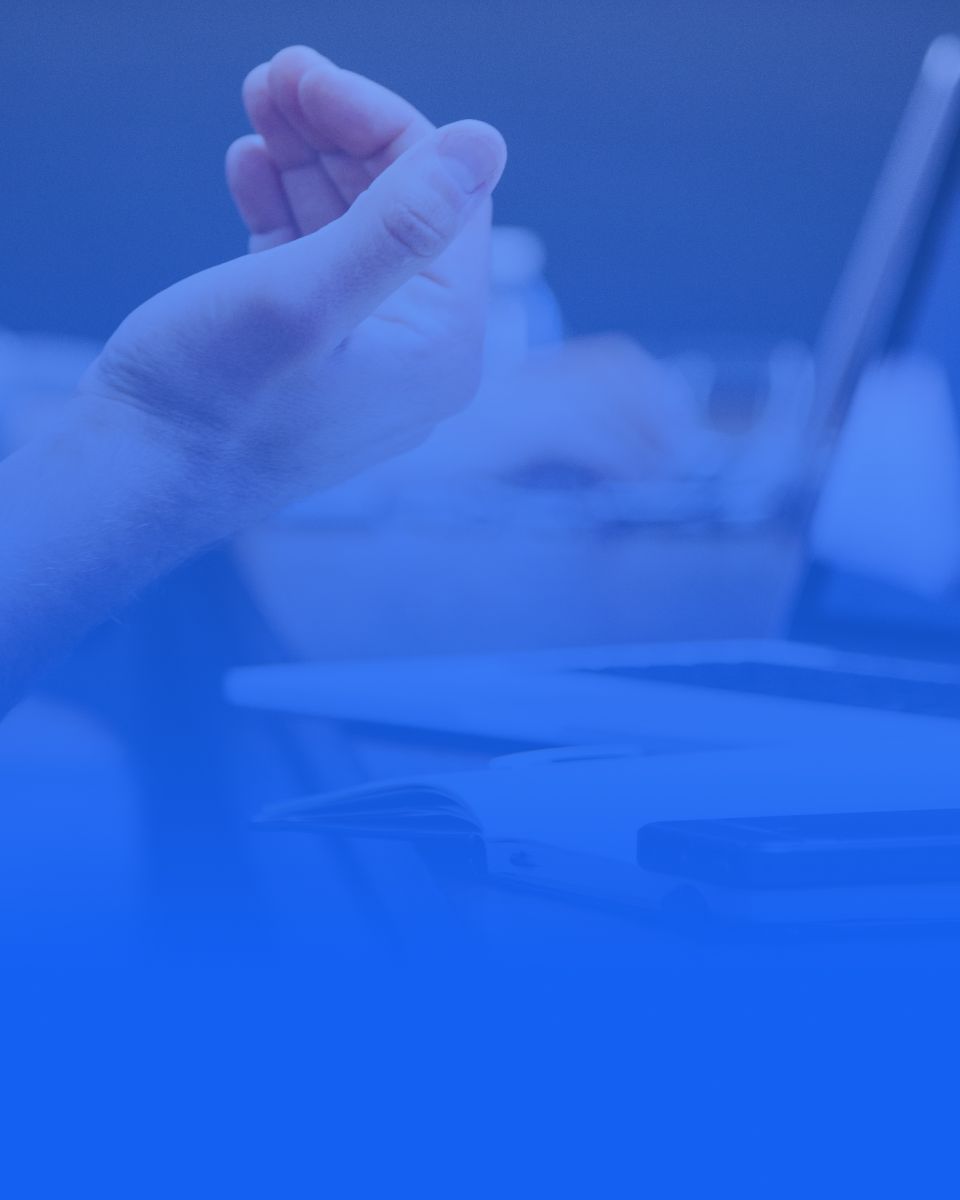 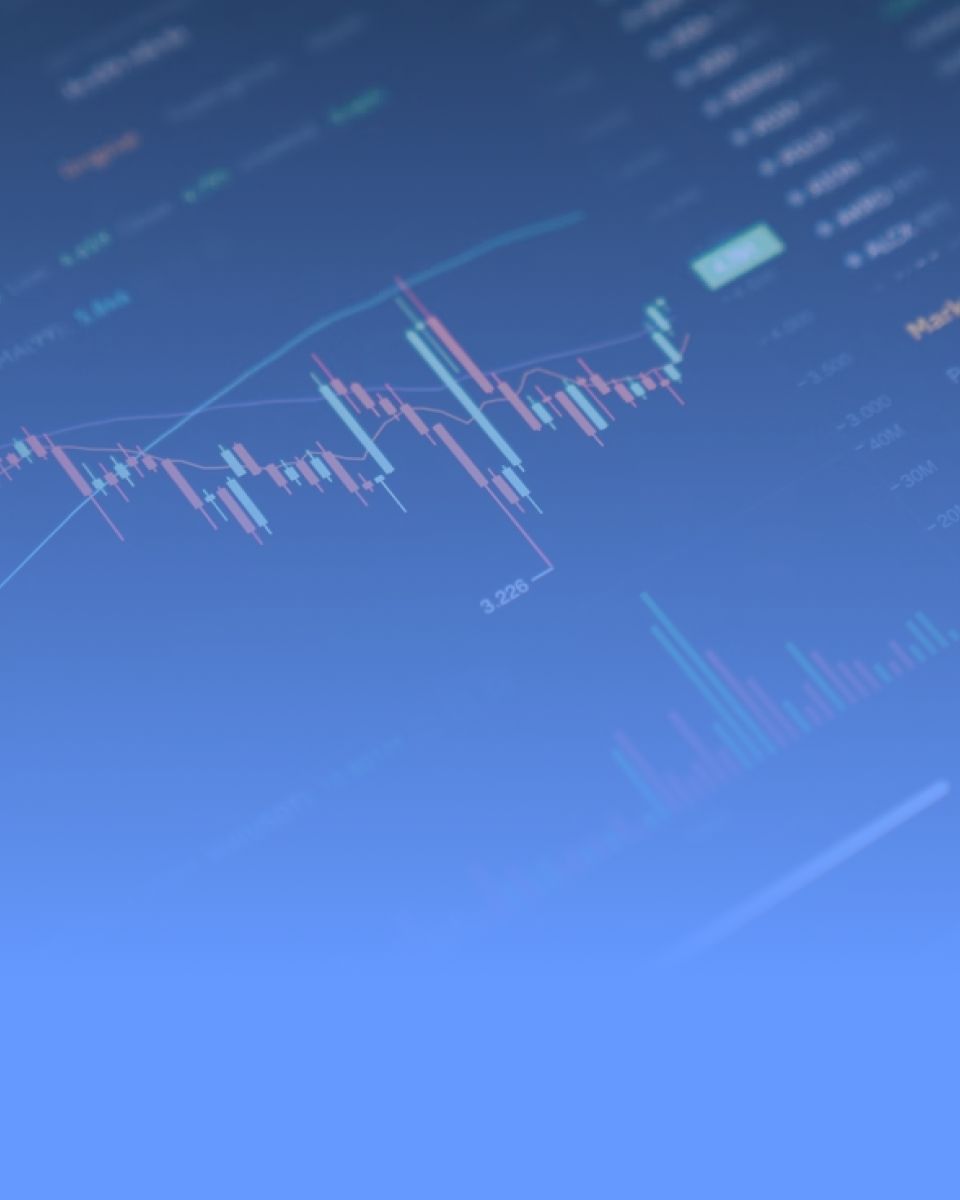 ComPDFKit PDF SDK
Suitable for Every Occasion
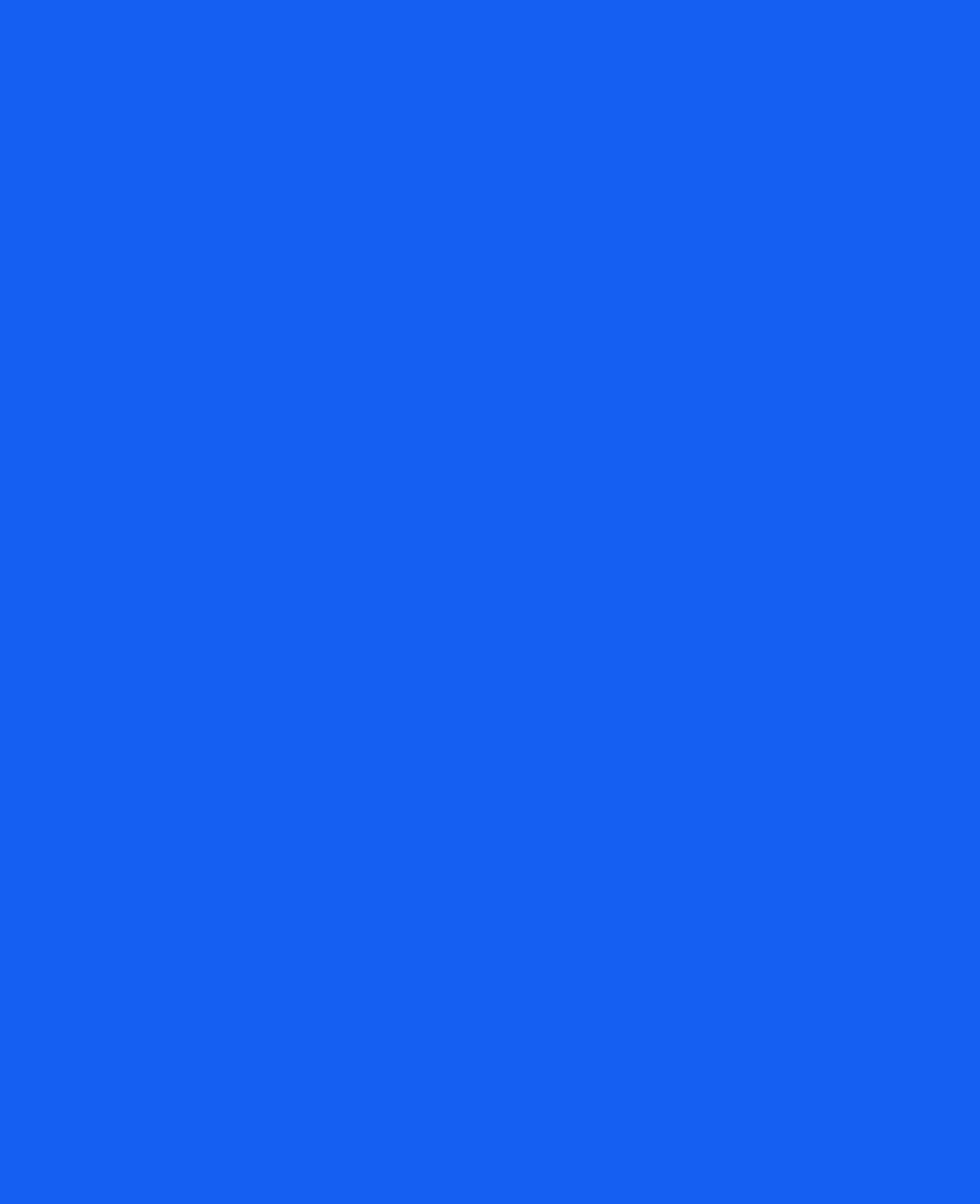 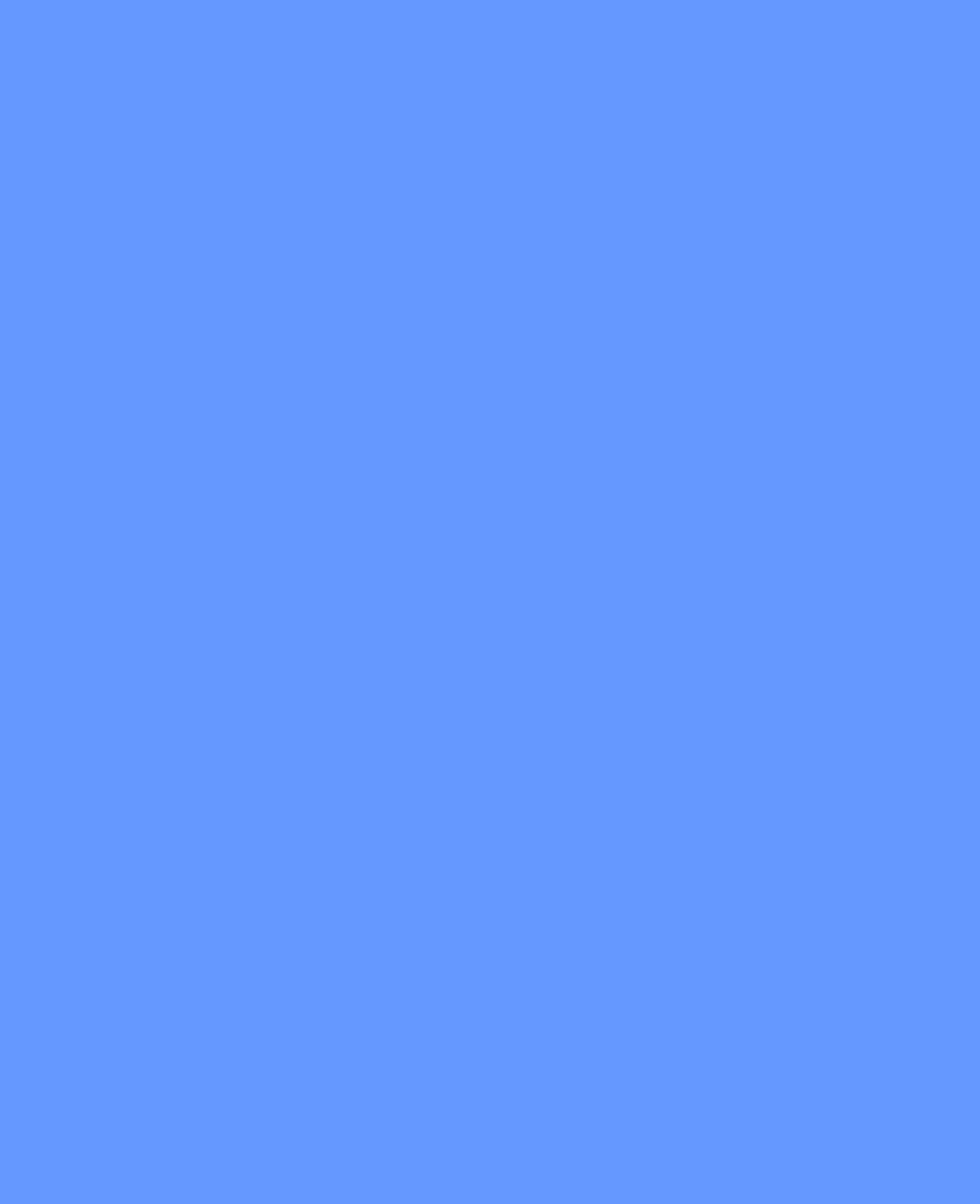 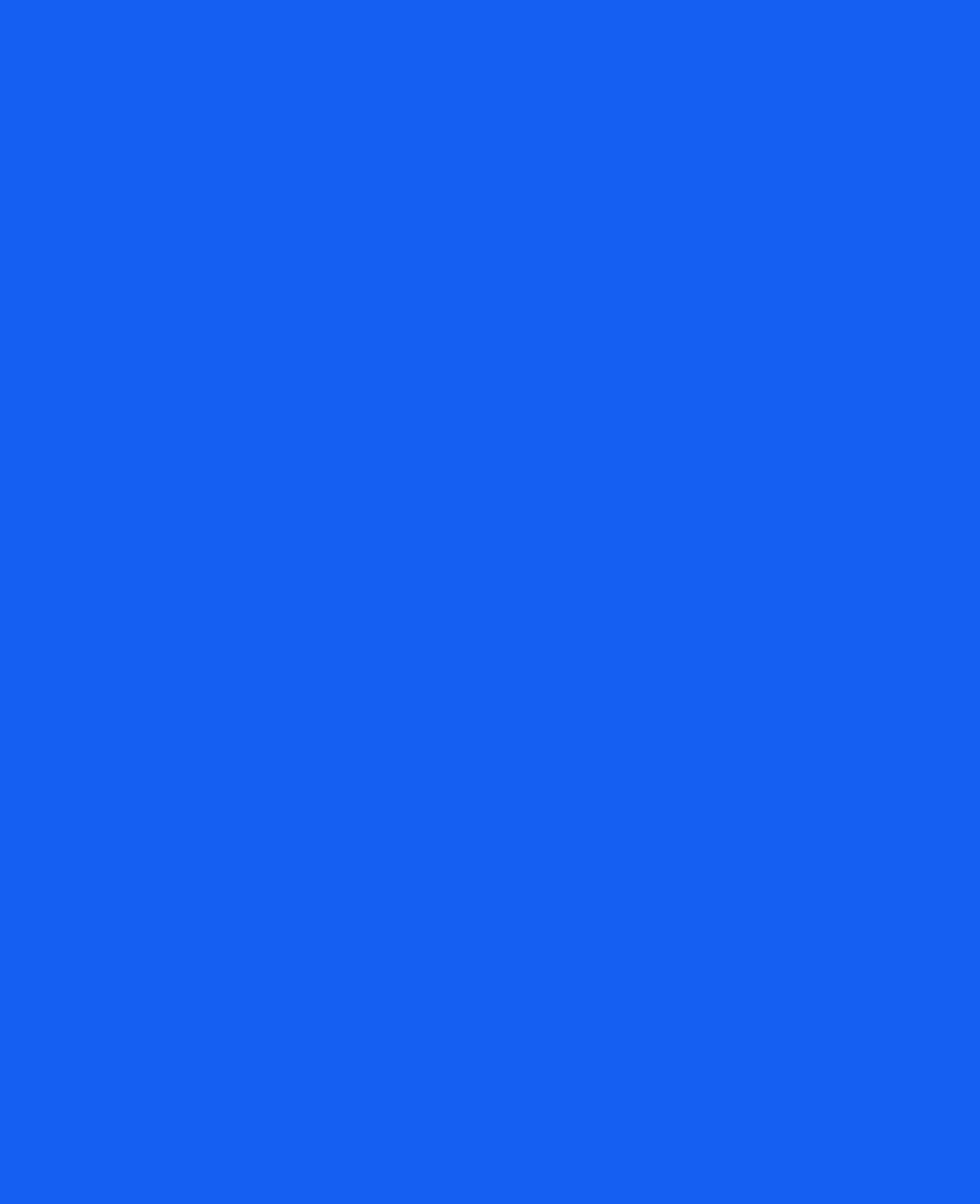 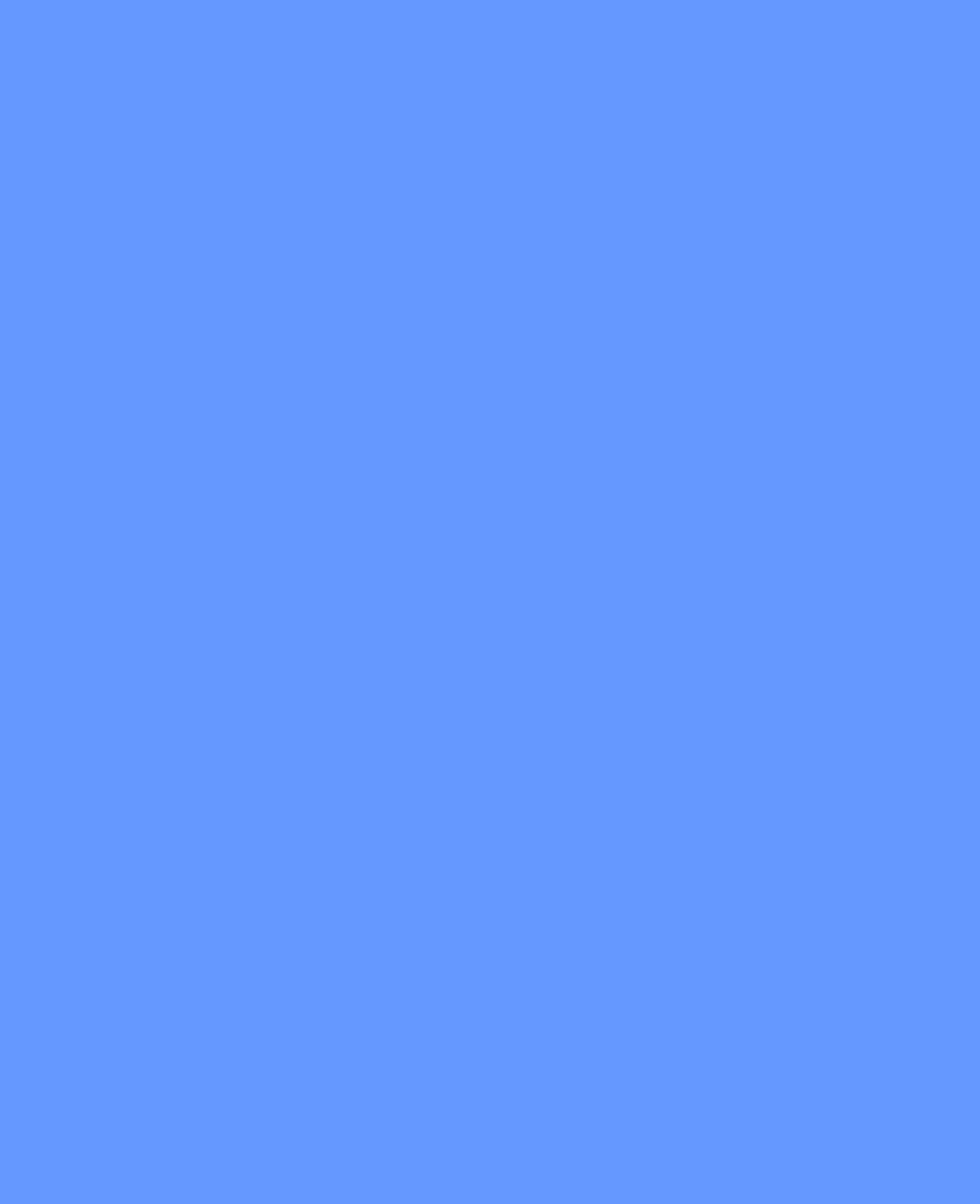 Construction
Education
Government
Finance
Archive paper artworks and 
materials in PDF, and allow 
staﬀ members to annotate and 
edit these PDF ﬁles to work 
together on projects quickly
The PDF has been widely used 
in education industry, as the 
editing function enables users 
to quickly modify courseware, 
and underline, highlight, 
shapes, etc. are used to 
annotate theses to assist 
learning
Provide public sectors with 
reliable document viewer and 
security protector like redaction 
that can permanently black out 
sensitive information in PDF 
ﬁles, including social security 
accounts, credit card numbers, 
addresses, and more
Through the convenient data 
extraction function, the target 
data in professional reports 
such as research reports, 
ﬁnancial reports, and 
prospectuses can be quickly 
extracted and combined
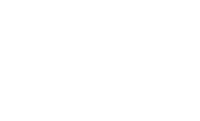